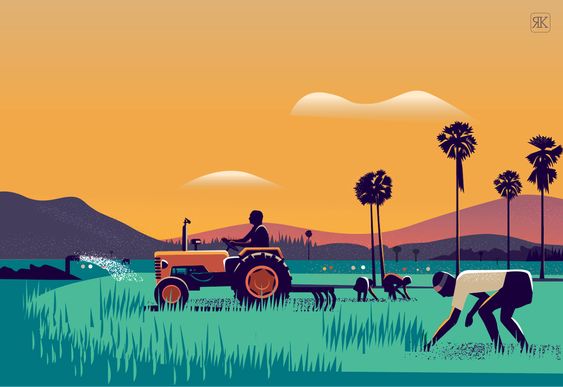 LS&ĐL
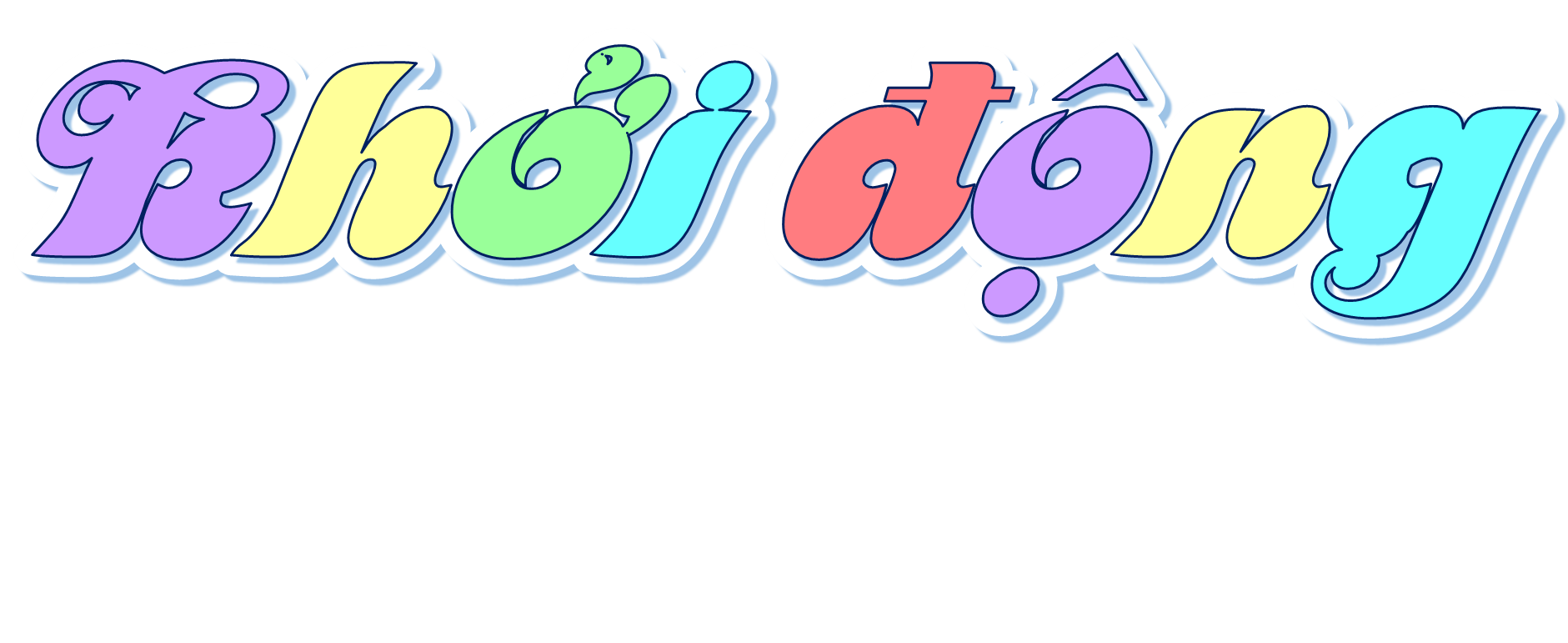 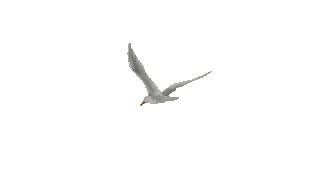 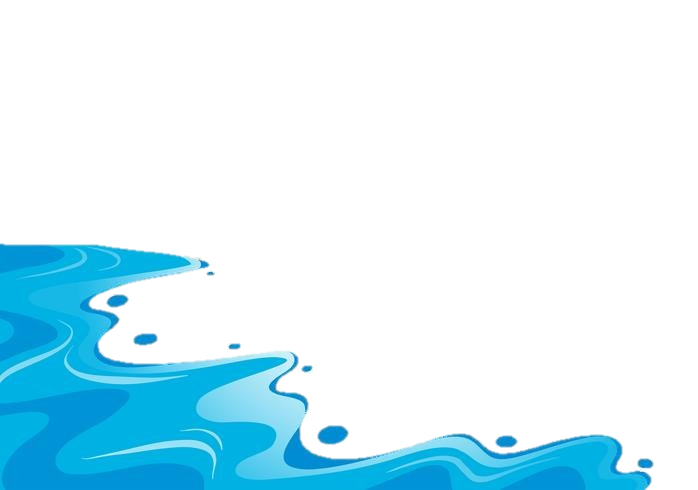 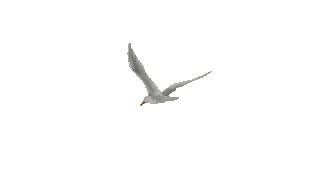 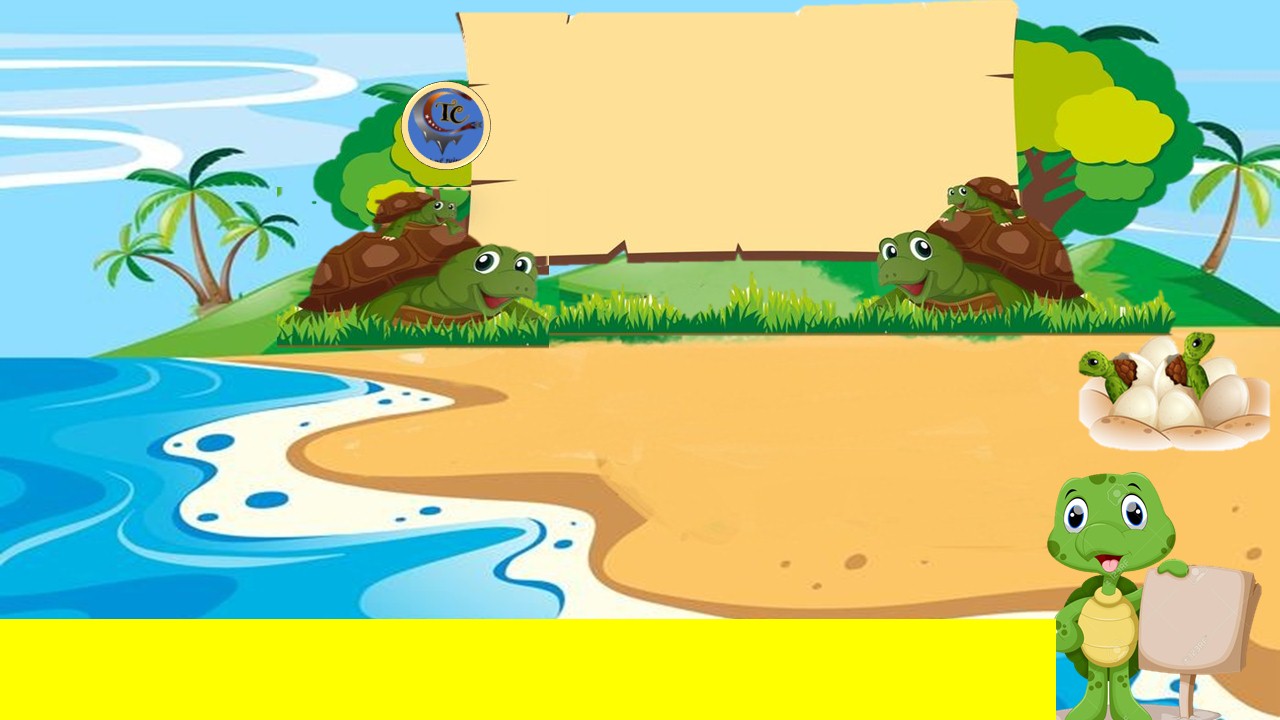 LS&ĐL
GIẢI CỨU RÙA BIỂN
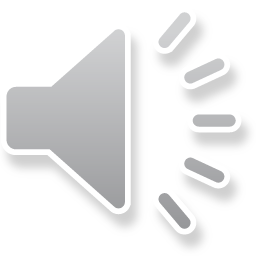 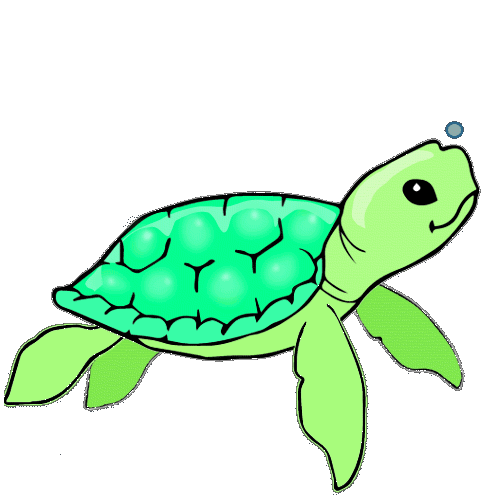 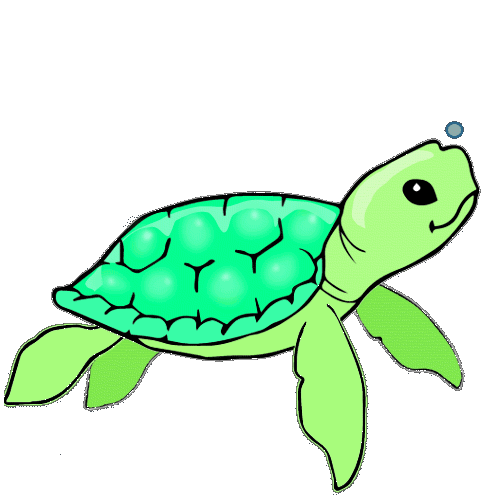 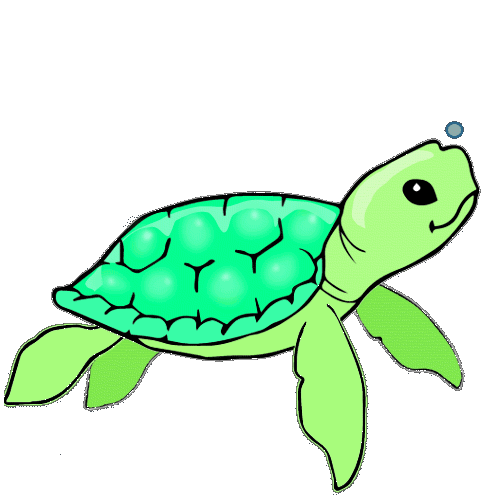 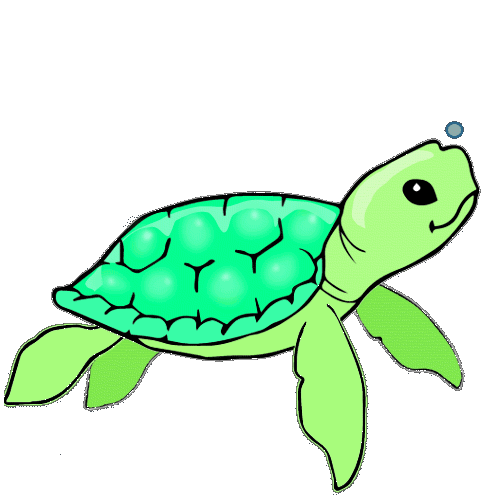 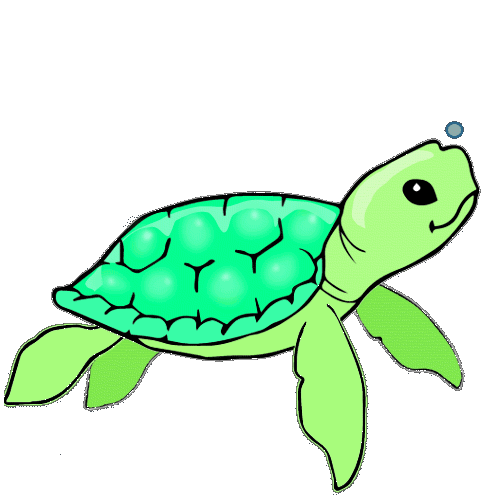 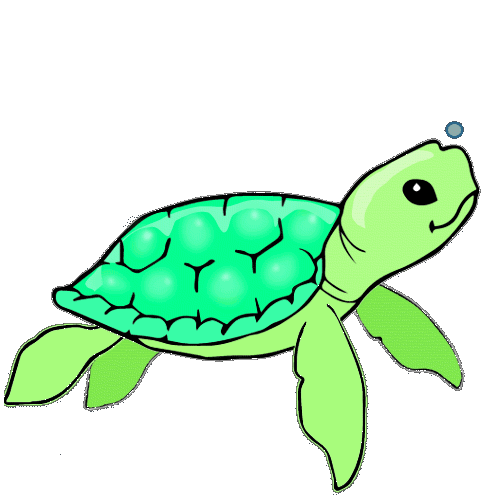 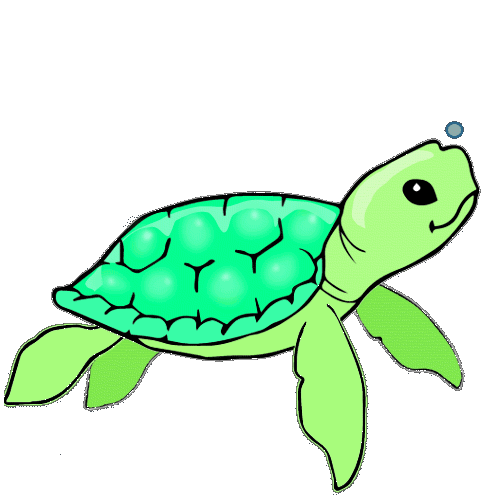 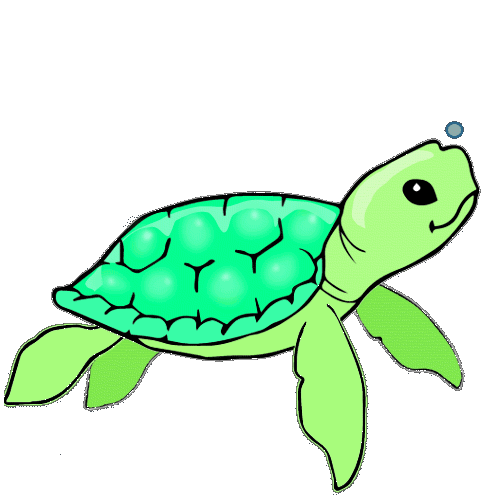 GO
HÃY BẢO VỆ ĐỘNG VẬT HOANG DÃ
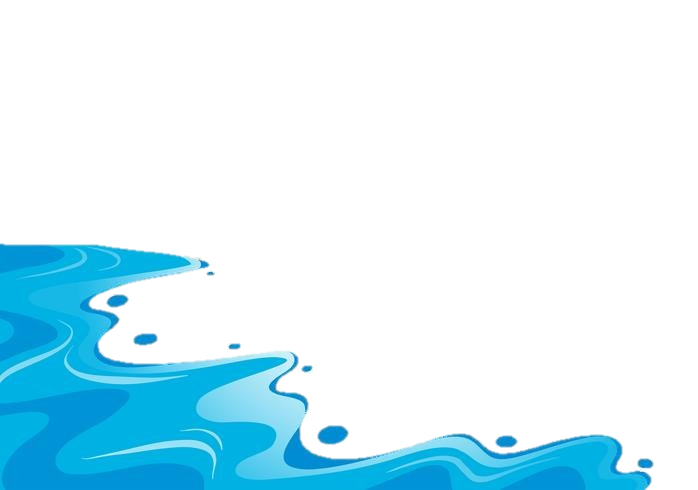 LS&ĐL
Đất đỏ ba dan và đất xám ở vùng Đông Nam bộ thuận lợi cho phát triển là sản xuất:
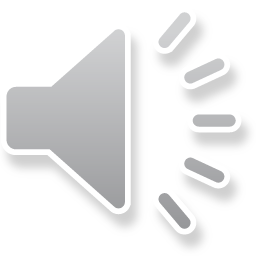 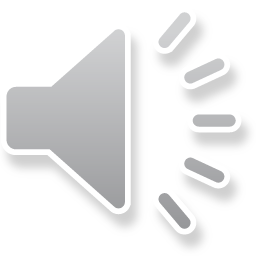 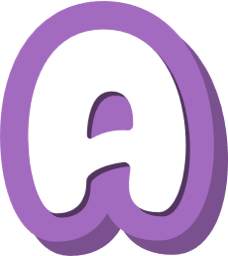 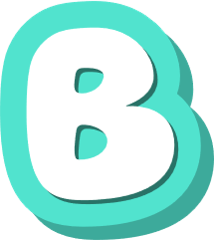 Rau
Cây công nghiệp lâu năm
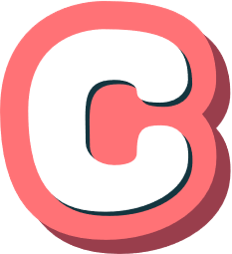 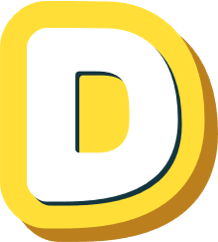 Cây cảnh
Cây ăn quả
[Speaker Notes: GV CLICK CHUỘT VÀO KHUNG ĐÁP ÁN  XUẤT HIỆN KẾT QUẢ ĐÚNG/SAI]
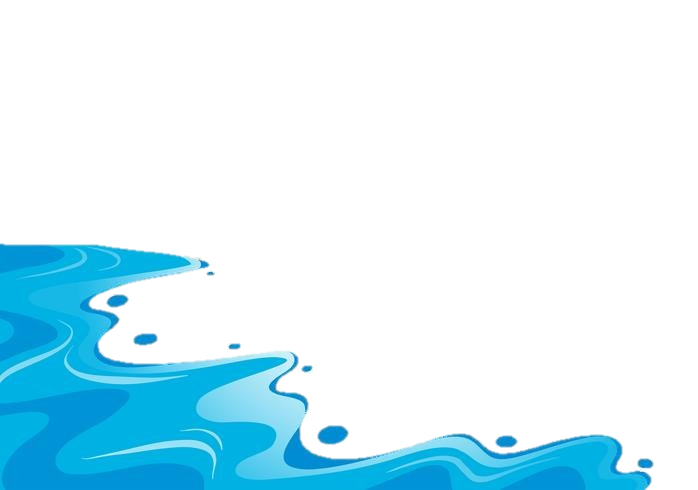 LS&ĐL
Đất phù sa ở Tây Nam Bộ thuận lợi cho trồng:
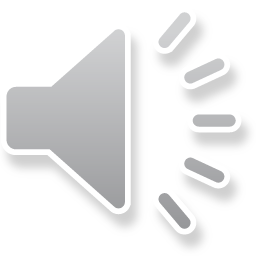 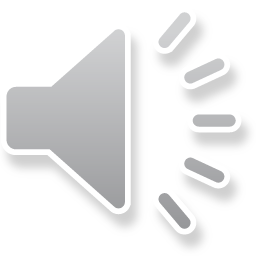 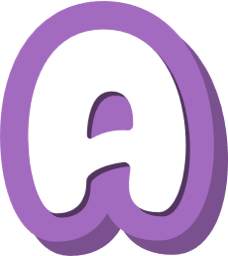 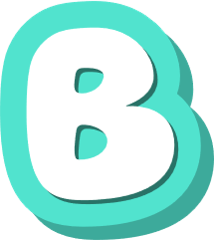 Cây công nghiệp
Hoa màu
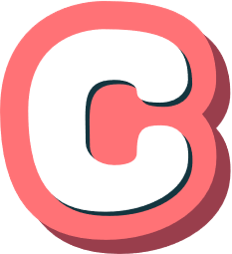 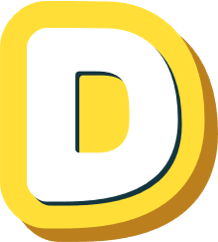 Cây cảnh
Lúa và cây ăn quả
[Speaker Notes: GV CLICK CHUỘT VÀO KHUNG ĐÁP ÁN  XUẤT HIỆN KẾT QUẢ ĐÚNG/SAI]
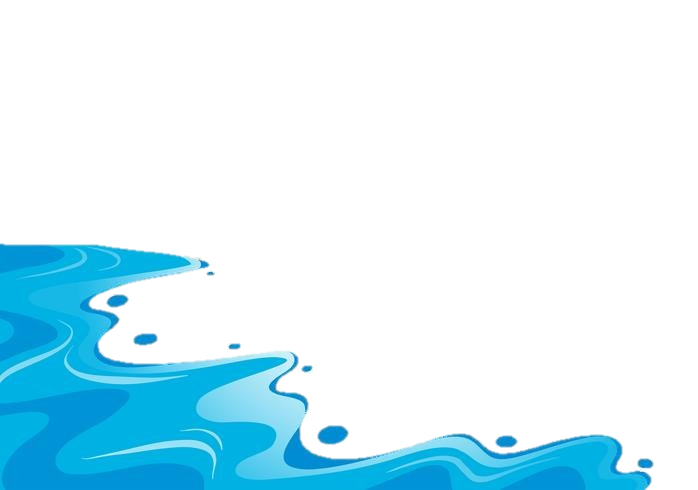 LS&ĐL
Hãy kể tên một số nhân vật lịch sử tiêu biểu, một số nét văn hóa hoặc sản phẩm nông nghiệp của vùng Nam Bộ
- Một số nhân vật lịch sử tiêu biểu ở vùng Nam Bộ là: Trương Định, Nguyễn Trung Trực; Nguyễn Thị Định,…
- Một số nét văn hóa ở vùng Nam Bộ:
+ Ở Tây Nam Bộ, người dân thường làm nhà dọc theo sông ngòi, kênh rạch.
+ Xuồng, ghe là phương tiện đi lại chủ yếu ở vùng sông nước.
+ Chợ nổi là nét văn hóa đặc thù của vùng sông nước Tây Nam Bộ.
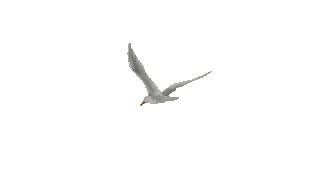 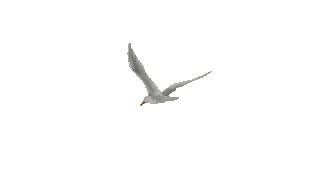 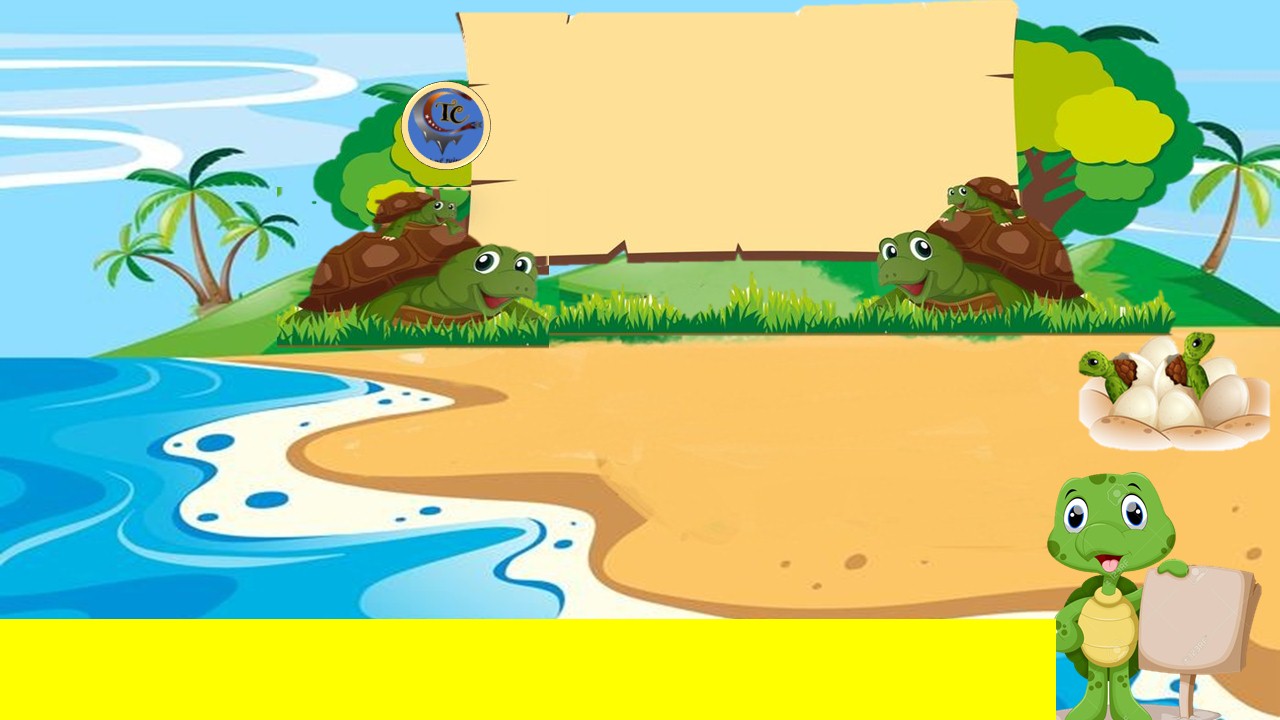 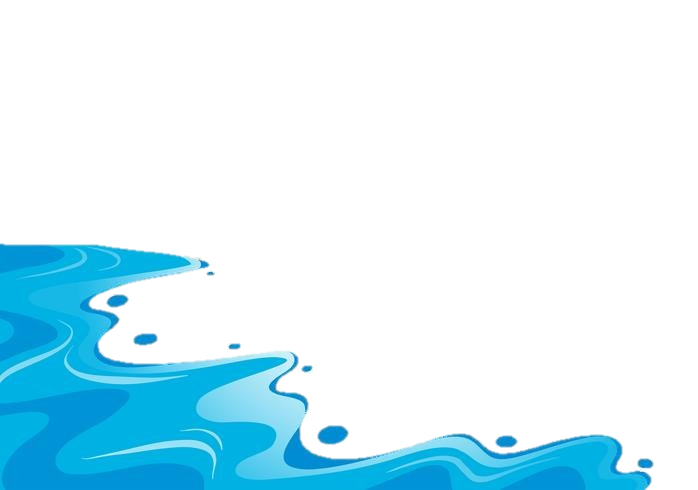 LS&ĐL
Giải cứu thành công
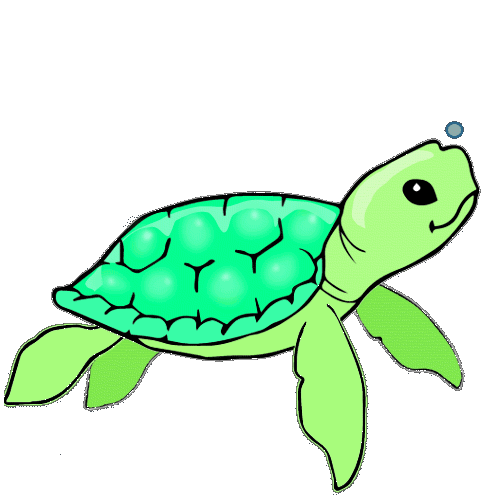 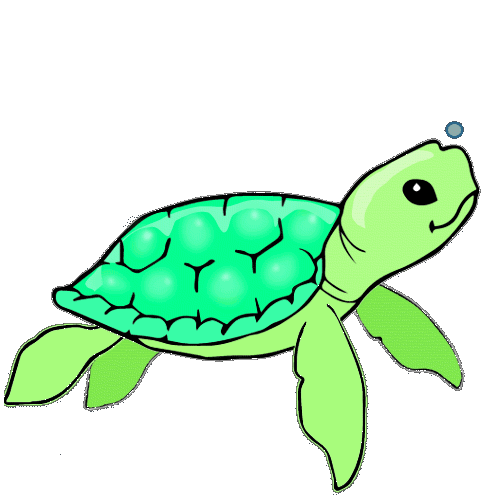 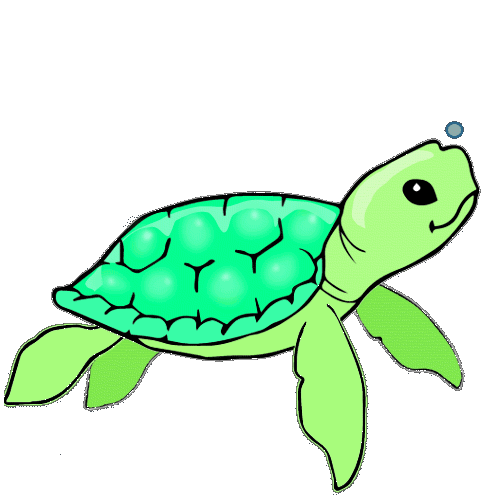 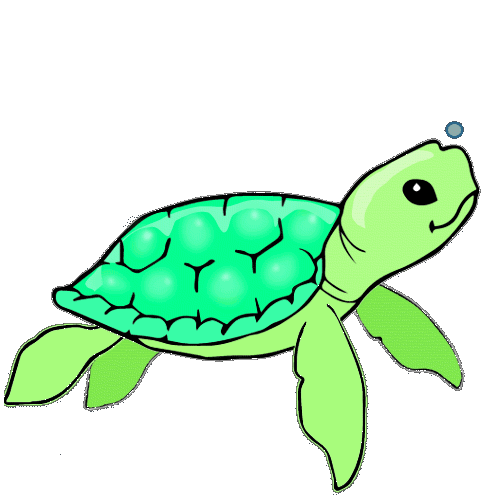 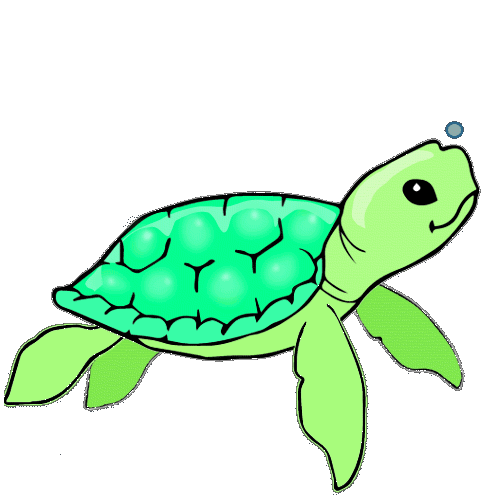 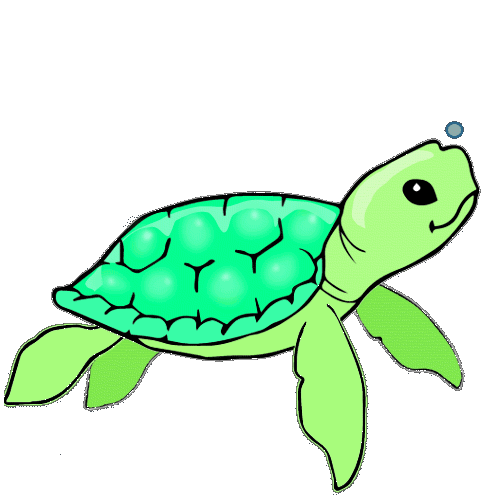 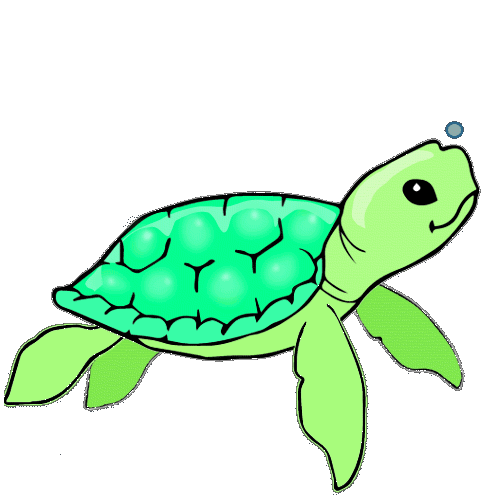 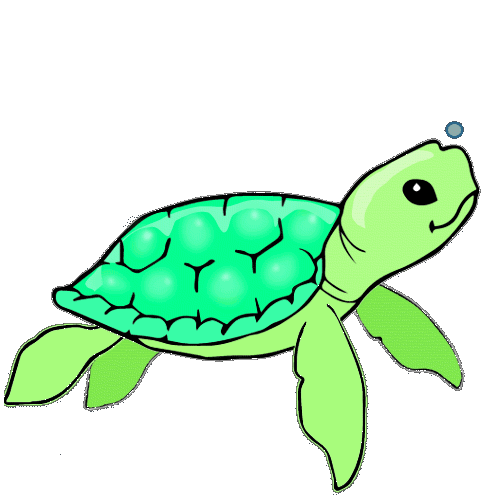 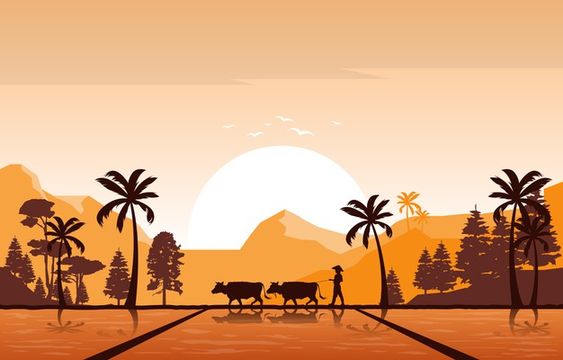 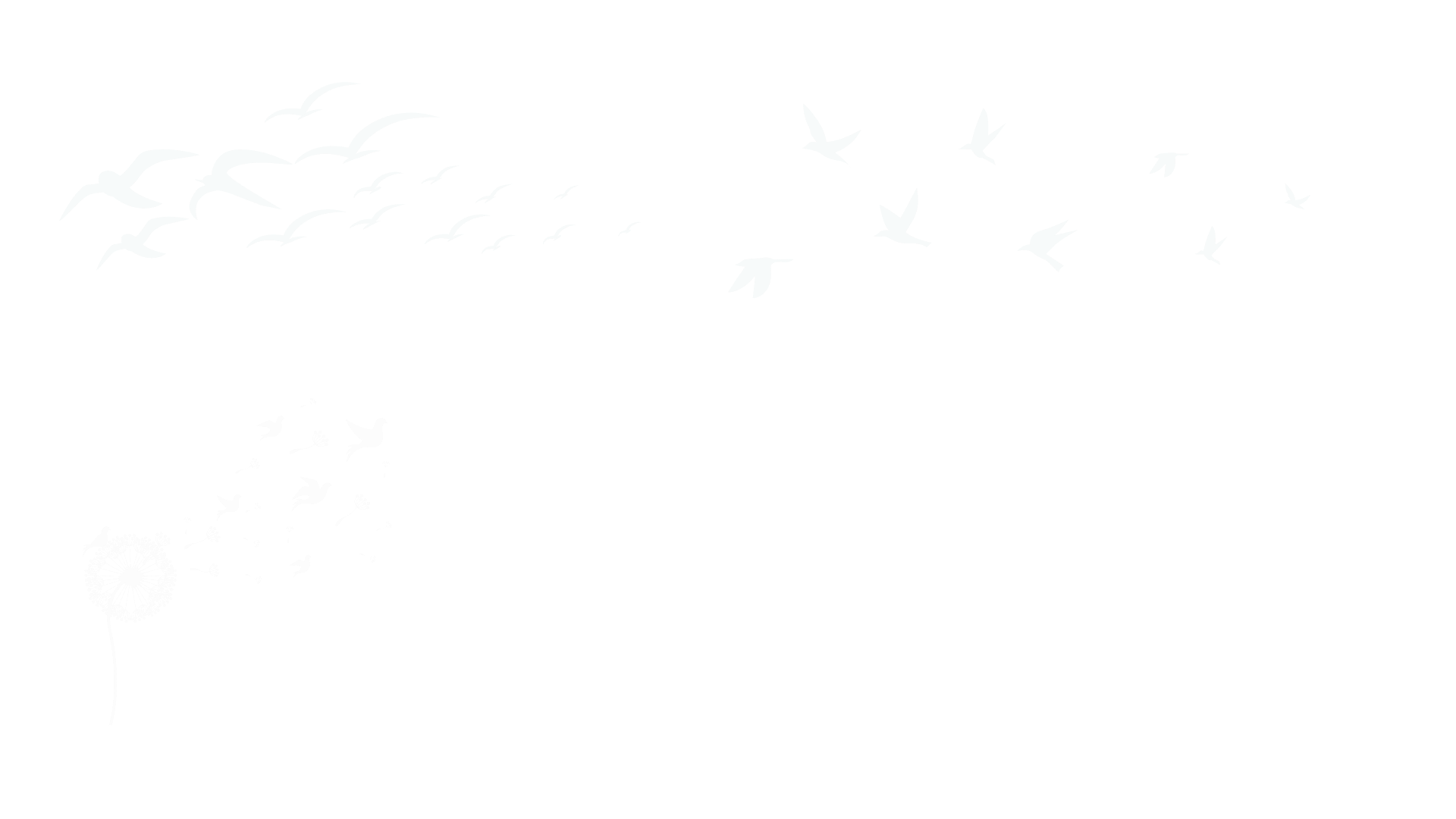 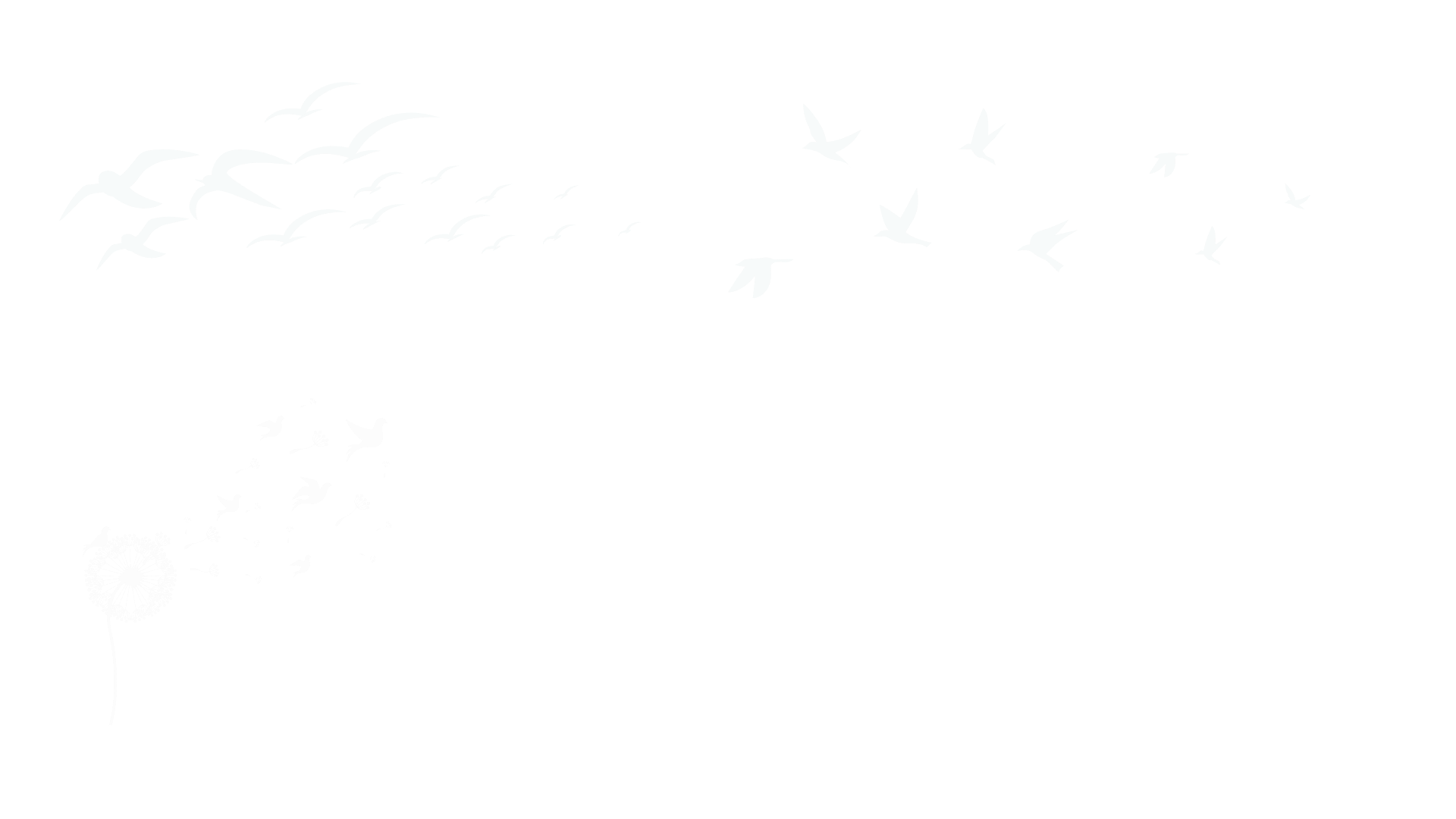 LS&ĐL
Thứ Tư ngày 17 tháng 4 năm 2024
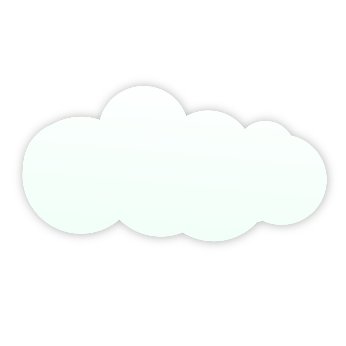 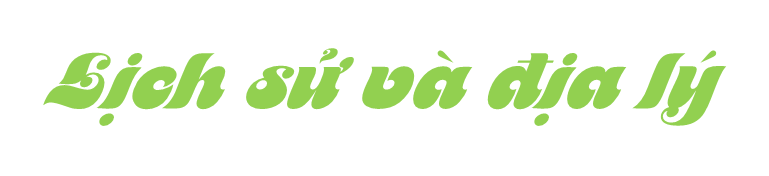 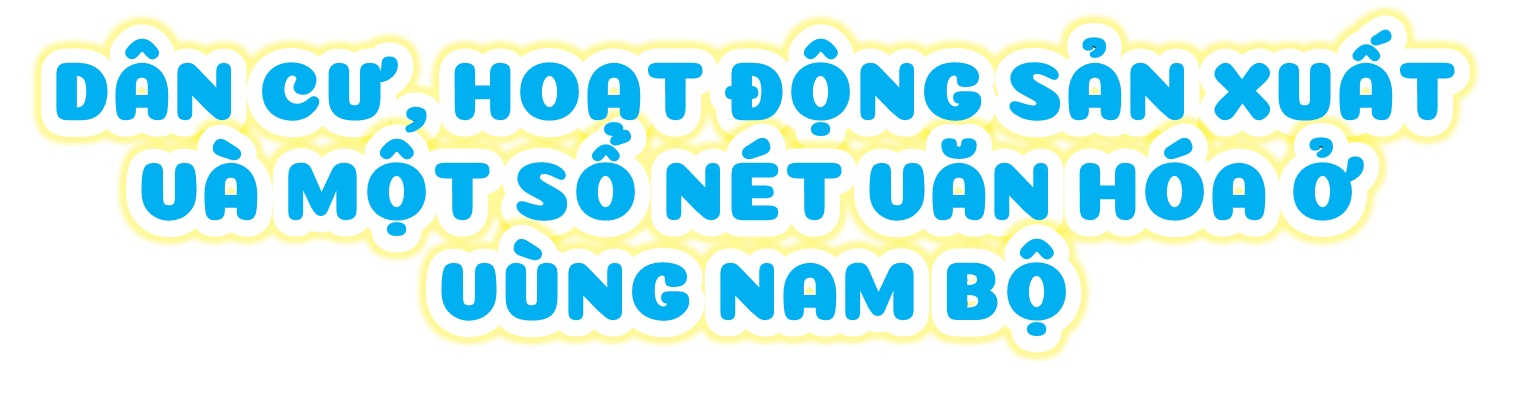 Bài 19
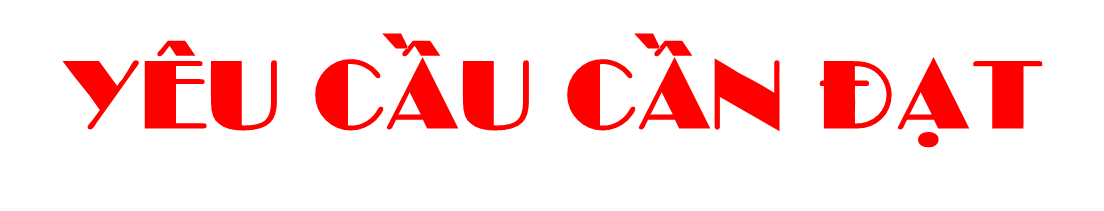 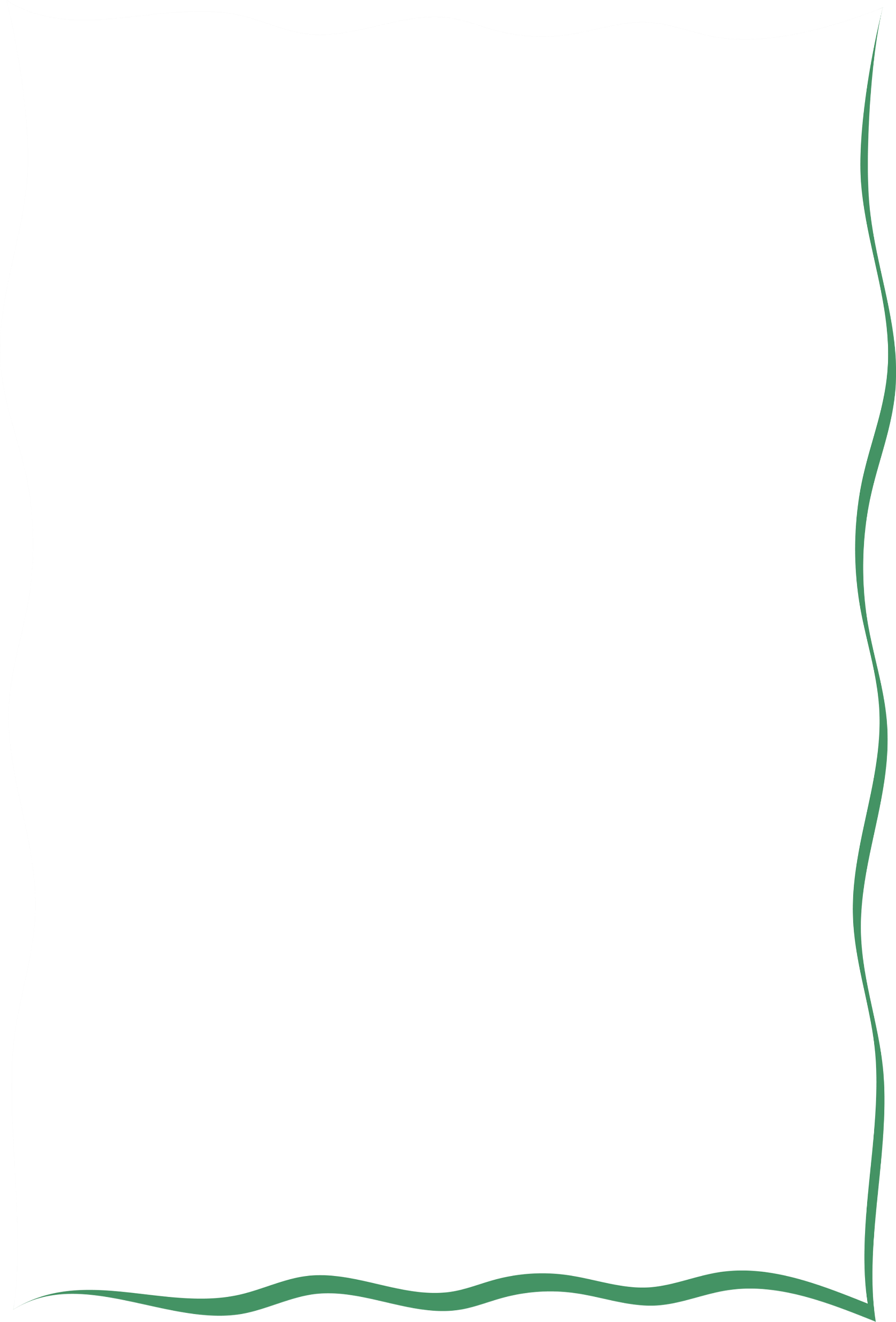 - Kể được tên một số dân tộc ở vùng Nam Bộ.
- Xác định được trên bản đồ hoặc lược đồ vùng Nam Bộ sự phân bố một số ngành công nghiệp, cây trồng, vật nuôi.
- Trình bày được một số hoạt động sản xuất của người dân ở vùng Nam Bộ (ví dụ: sản xuất lúa, nuôi trồng thủy sản,…).
- Mô tả được sự chung sống hài hòa với thiên nhiên của người dân thông qua một số nét văn hóa tiêu biểu.
- Nêu được truyền thống đấu tranh yêu nước và cách mạng của đồng bào Nam Bộ, có sử dụng một số tư liệu, tranh ảnh, câu chuyện lịch sử về một nhân vật lịch sử của Nam Bộ như: Trương Định, Nguyễn Trung Trực, Nguyễn Thị Định,...
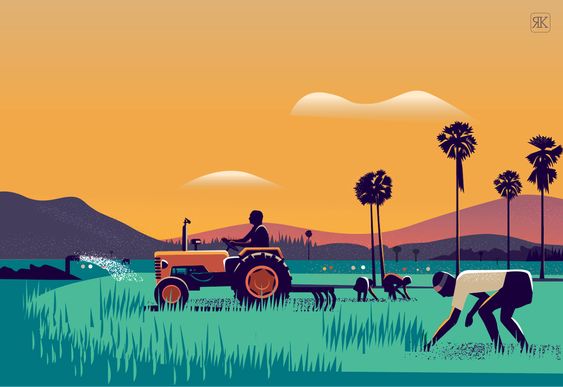 LS&ĐL
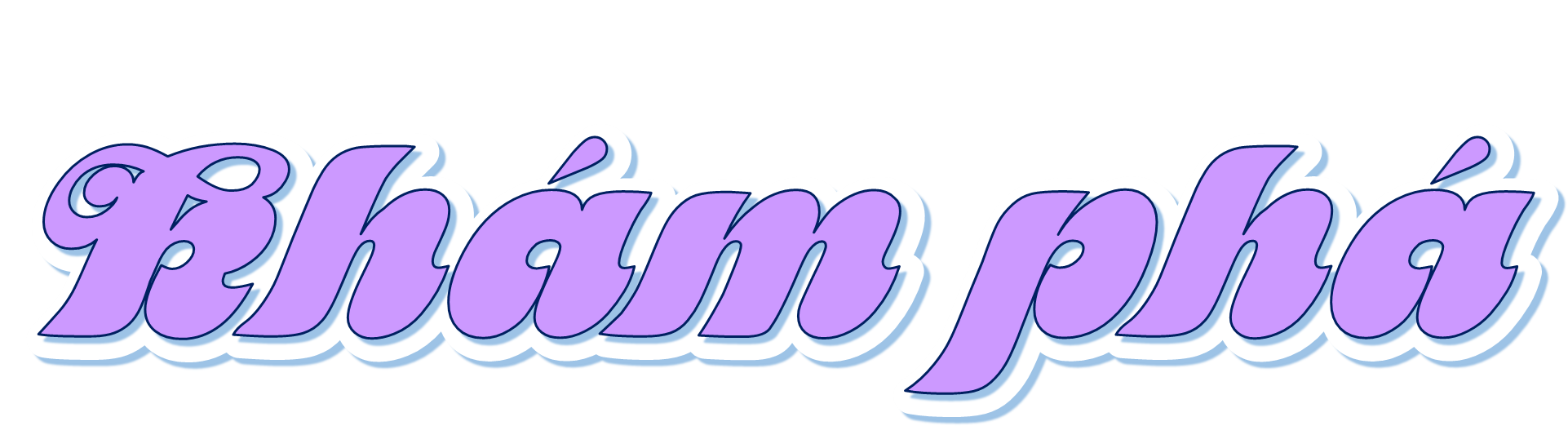 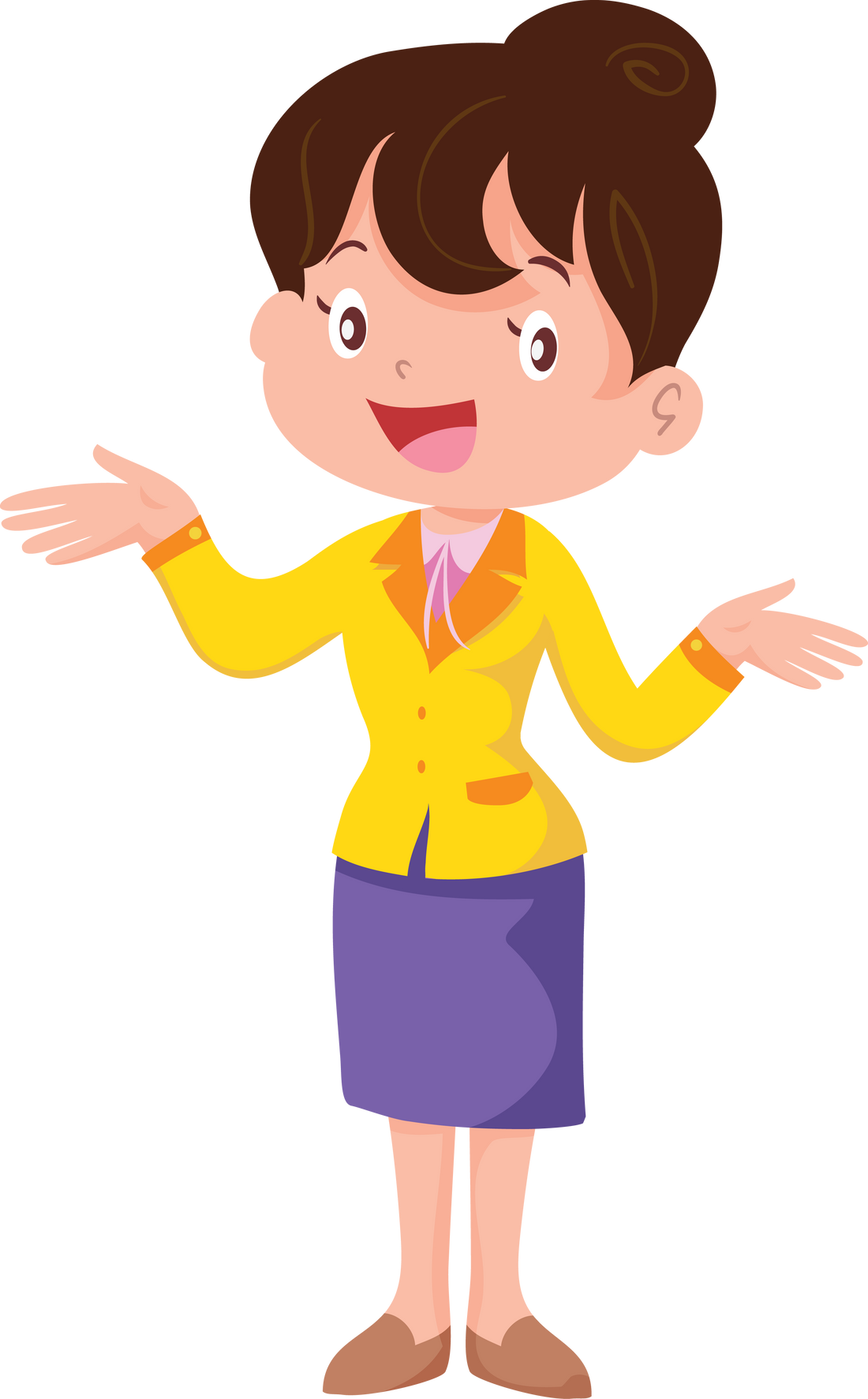 LS&ĐL
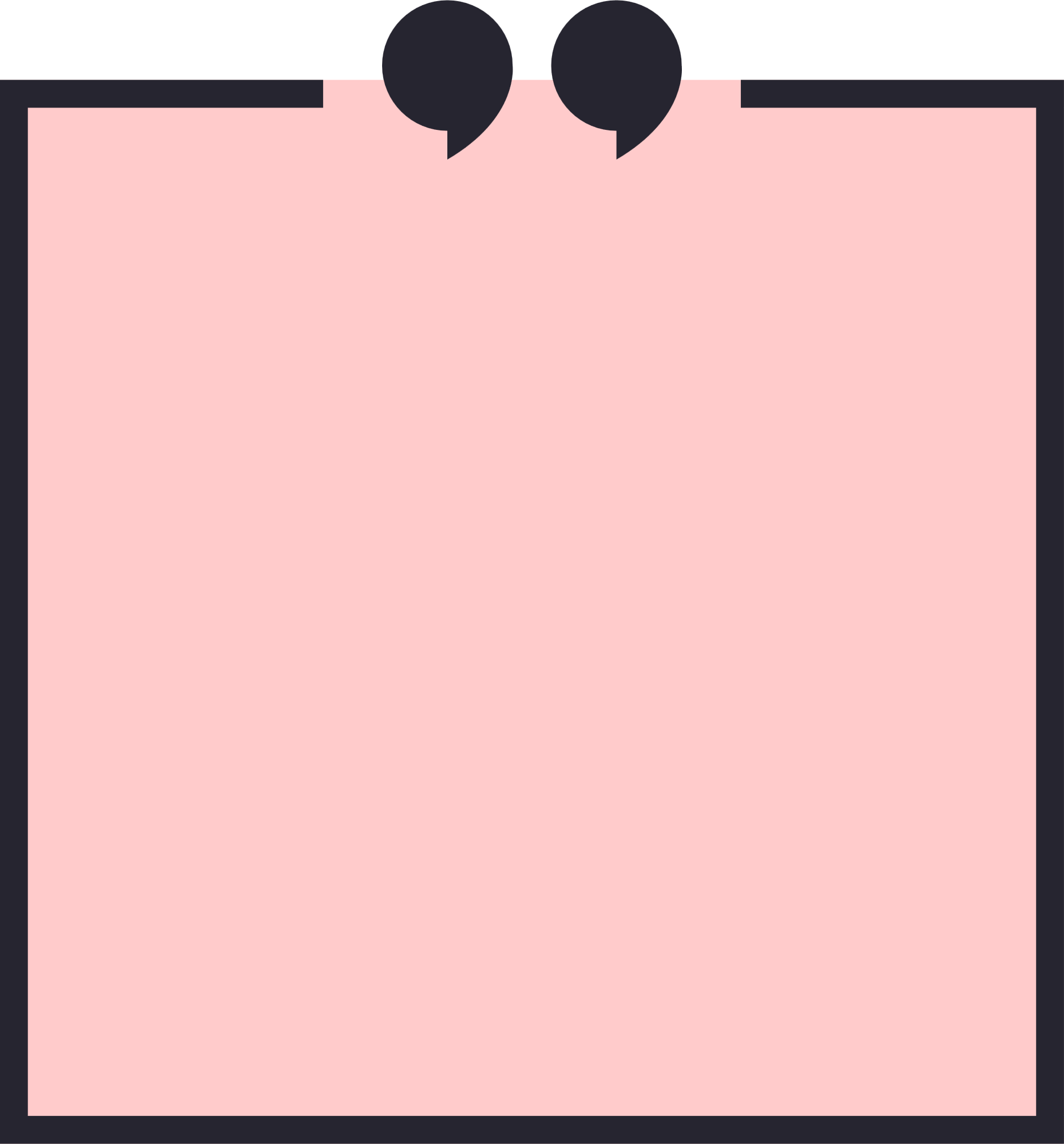 Hoạt động 1: Dân cư
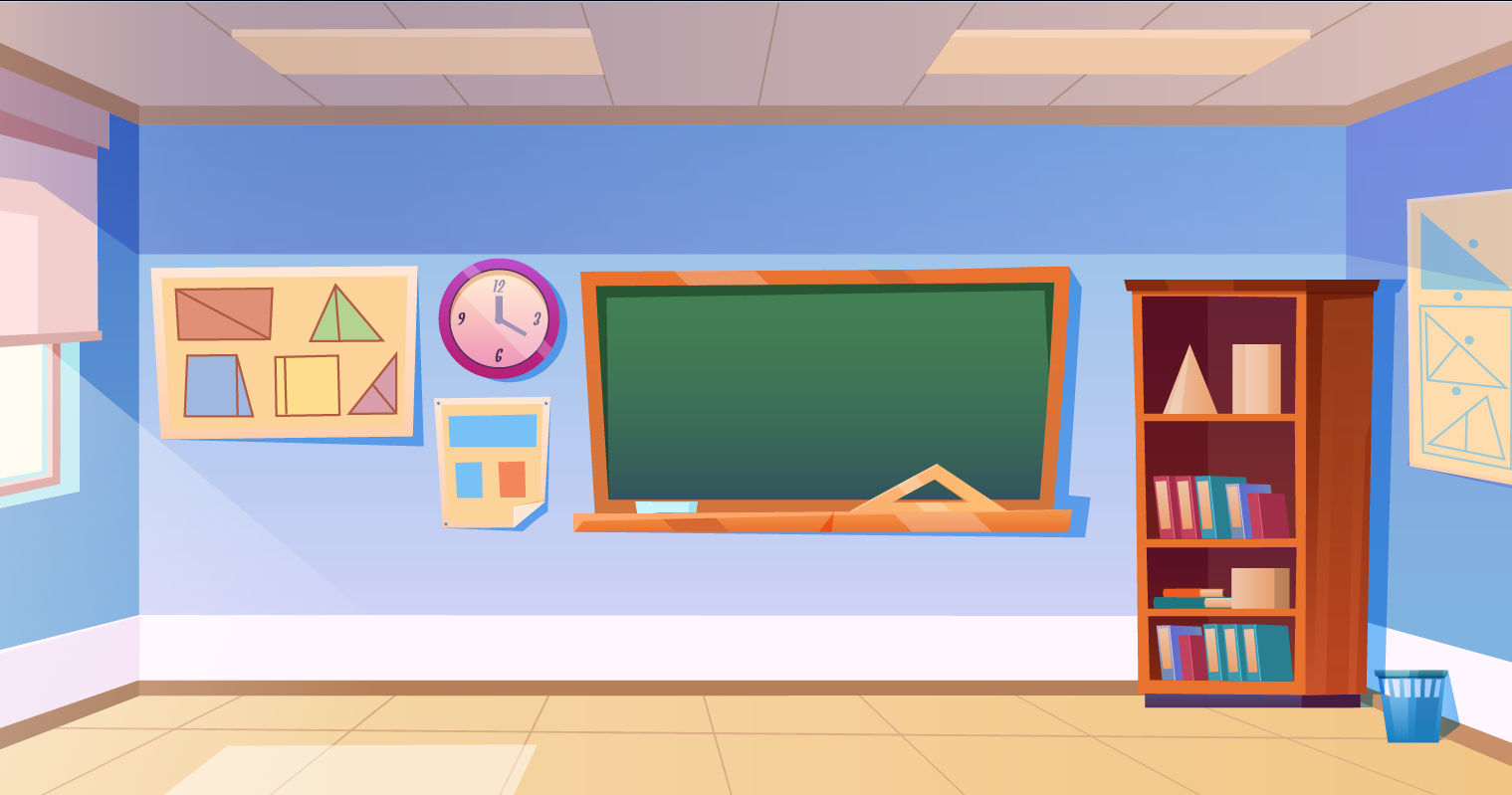 LS&ĐL
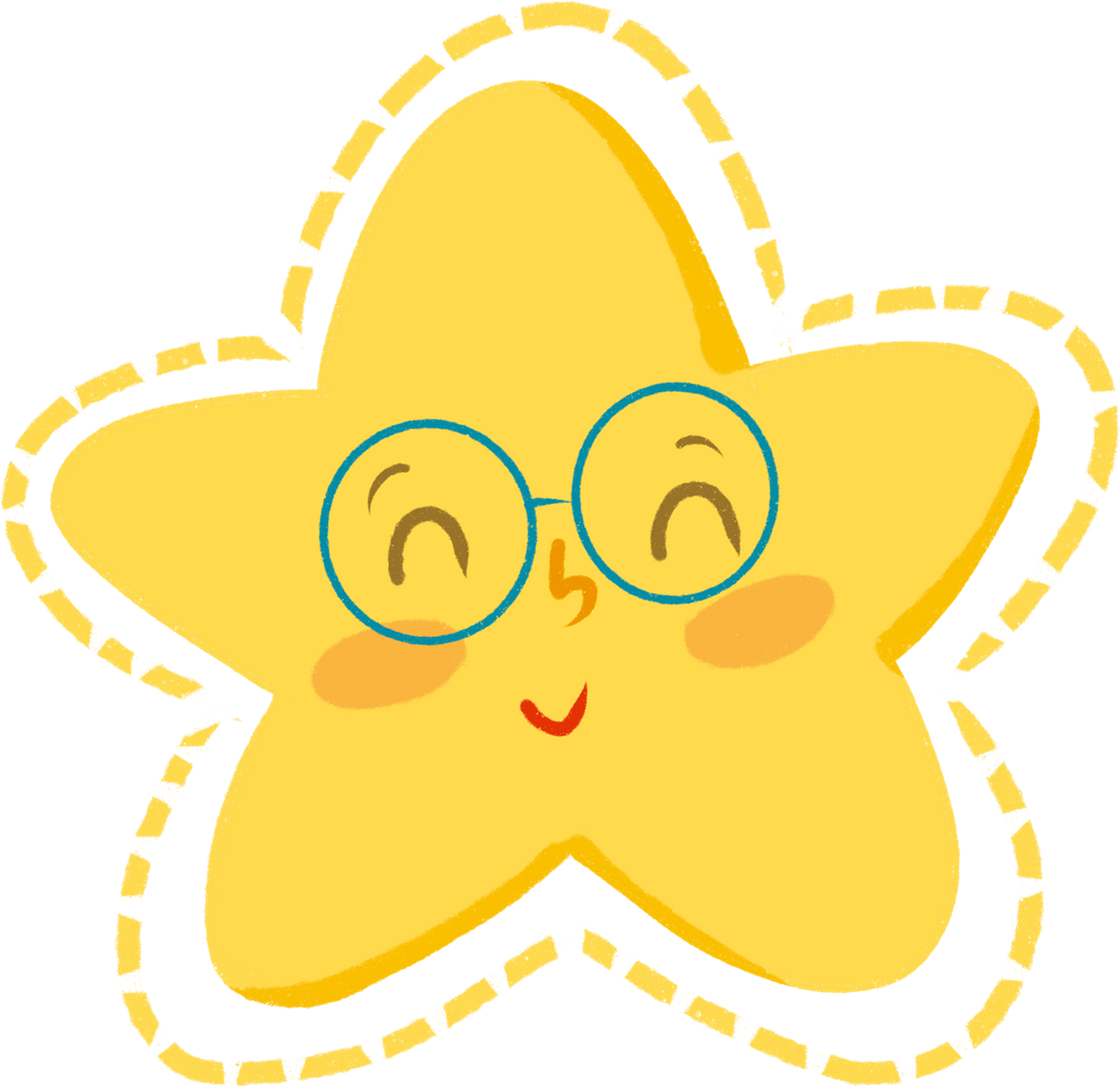 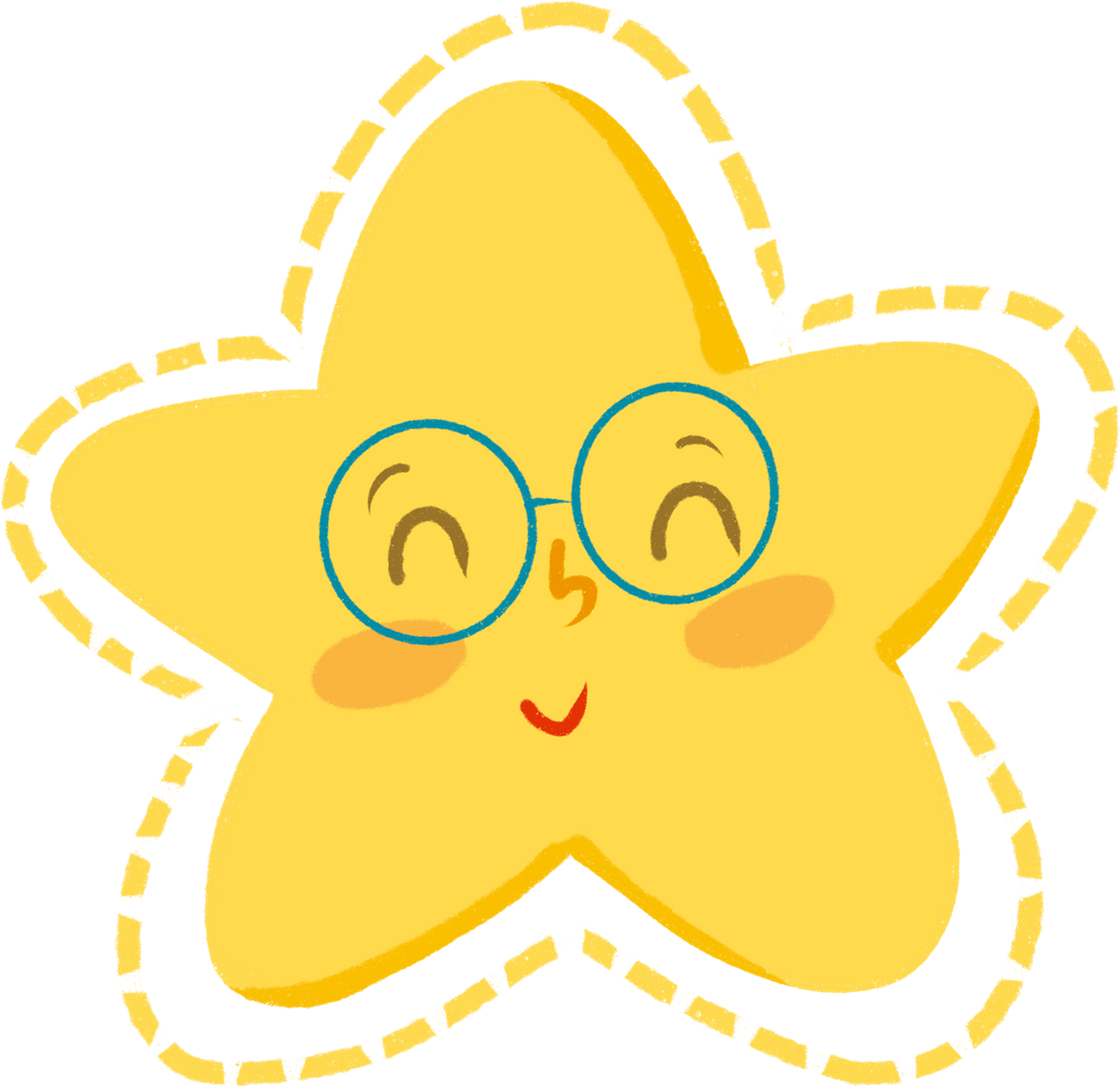 Đọc thông tin và kết hợp với hiểu biết của bản thân, em hãy:
• Kể tên một số dân tộc sinh sống ở vùng Nam Bộ
• Nêu đặc điểm phân bố dân cư của vùng Nam Bộ.
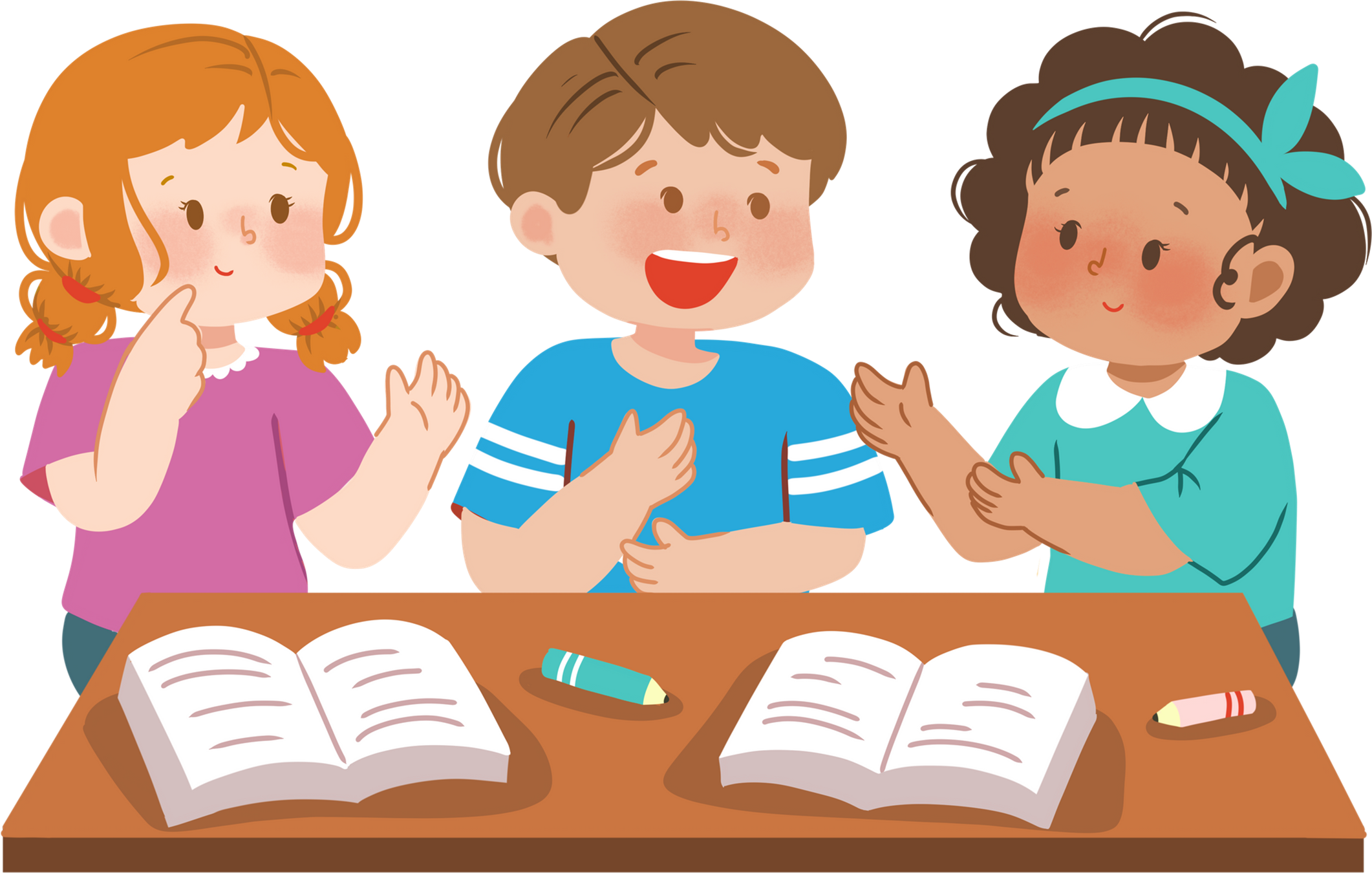 LS&ĐL
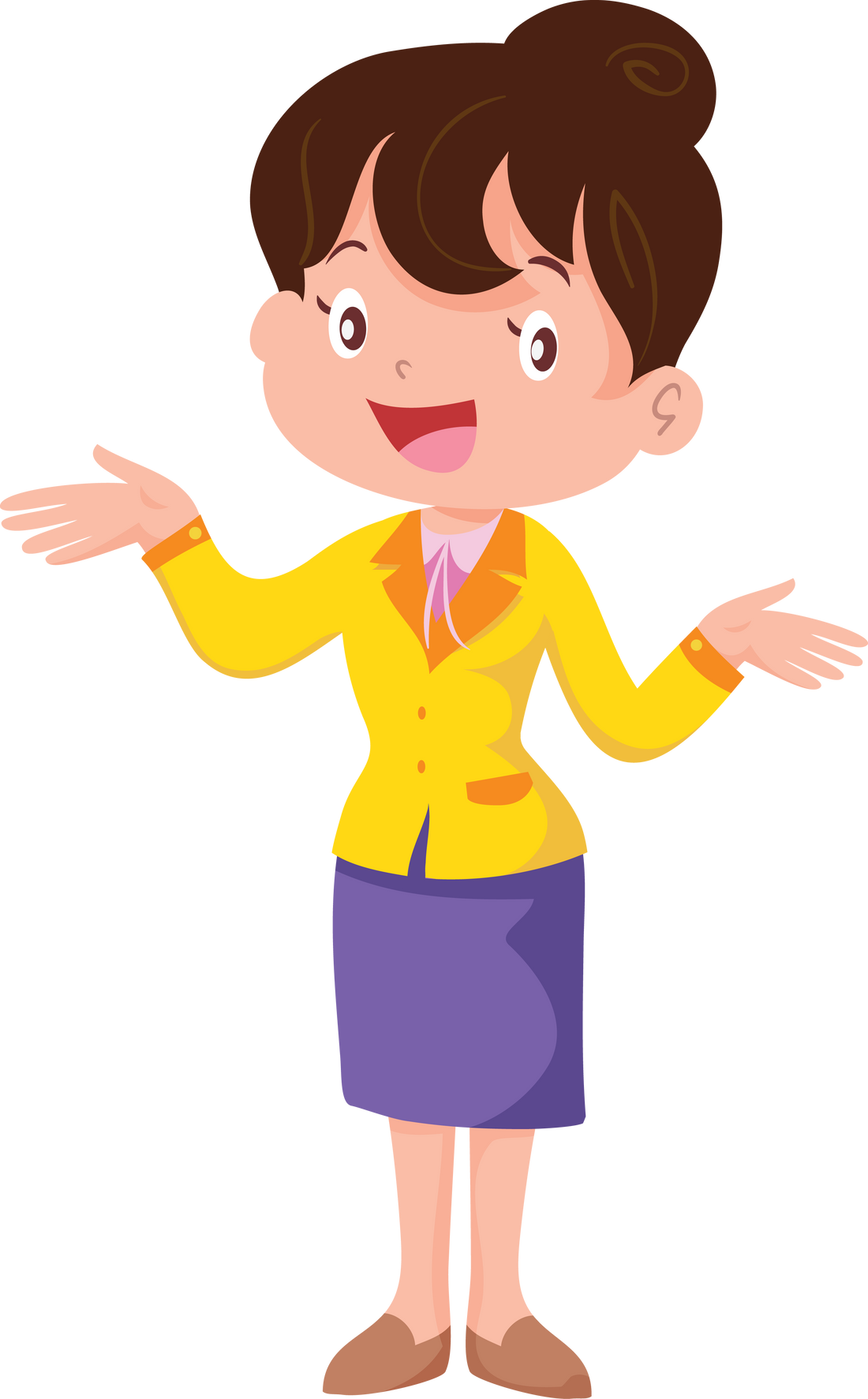 Các dân tộc sinh sống ở vùng Nam Bộ là: Kinh, Khơ-me, Chăm, Hoa.
LS&ĐL
Người Chăm ở Nam Bộ
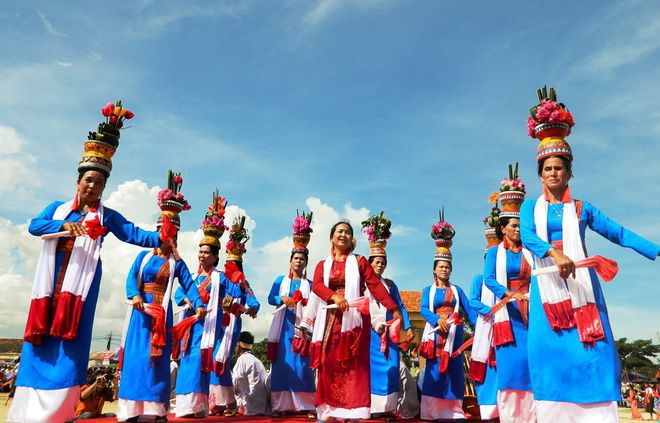 LS&ĐL
Người Khơ Me
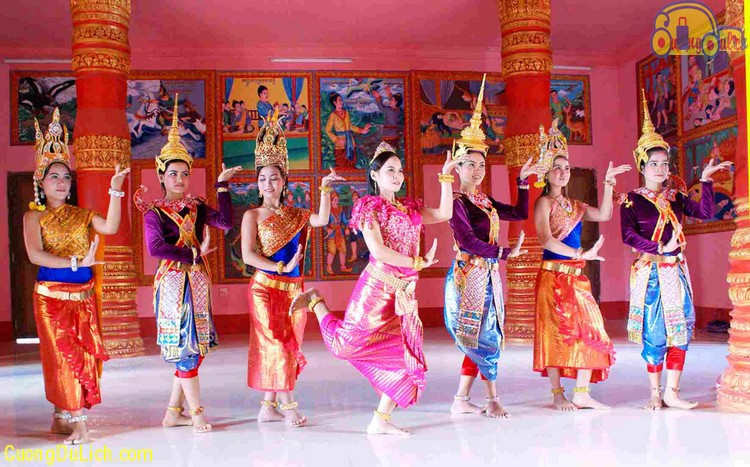 LS&ĐL
Người Hoa
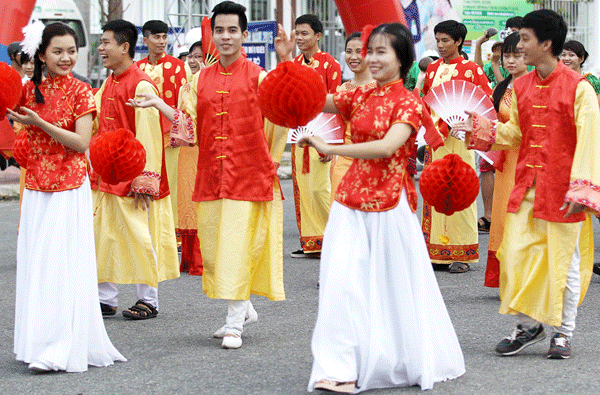 LS&ĐL
Đây là vùng có số dân nhiều nhất trong các vùng của nước ta. Dân cư phân bố không đều, tập trung ở các đô thị và các dải đất phù sa ven sông Tiền, sông Hậu.
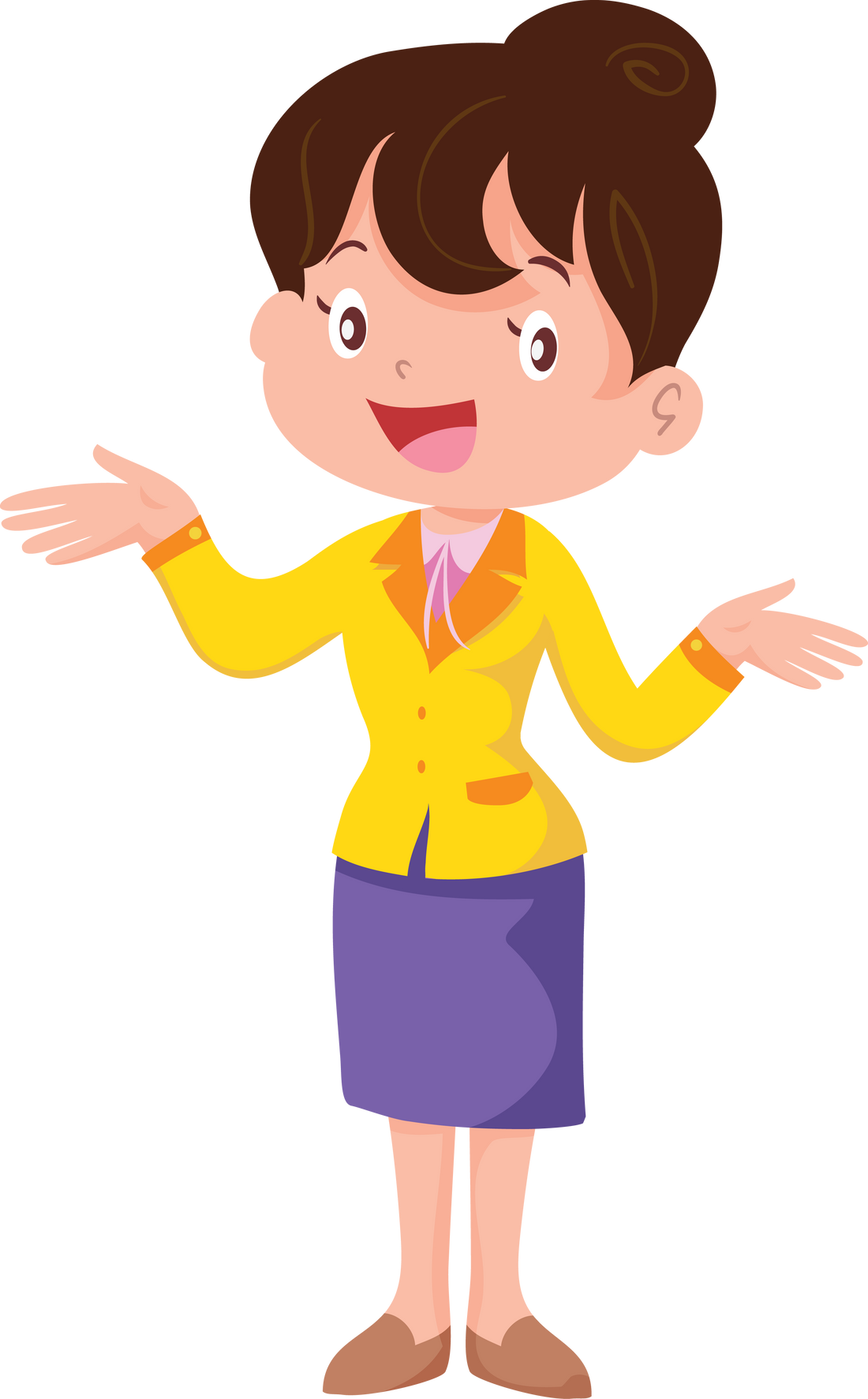 LS&ĐL
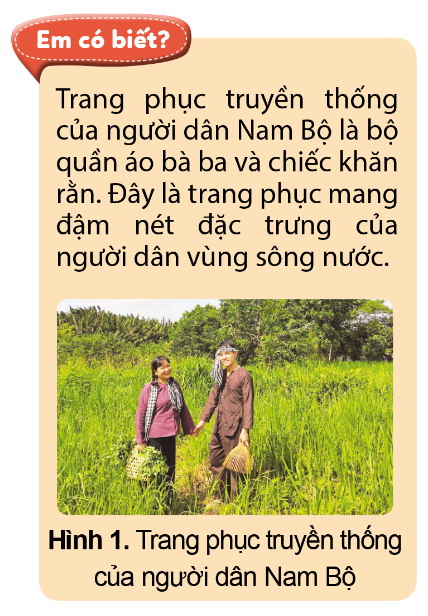 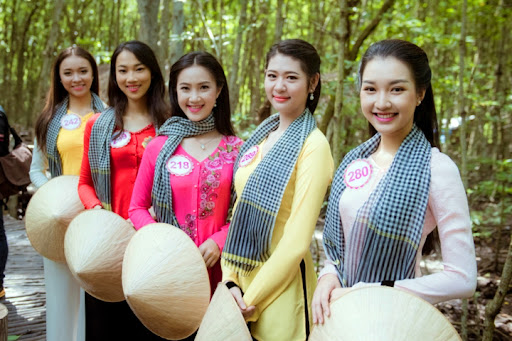 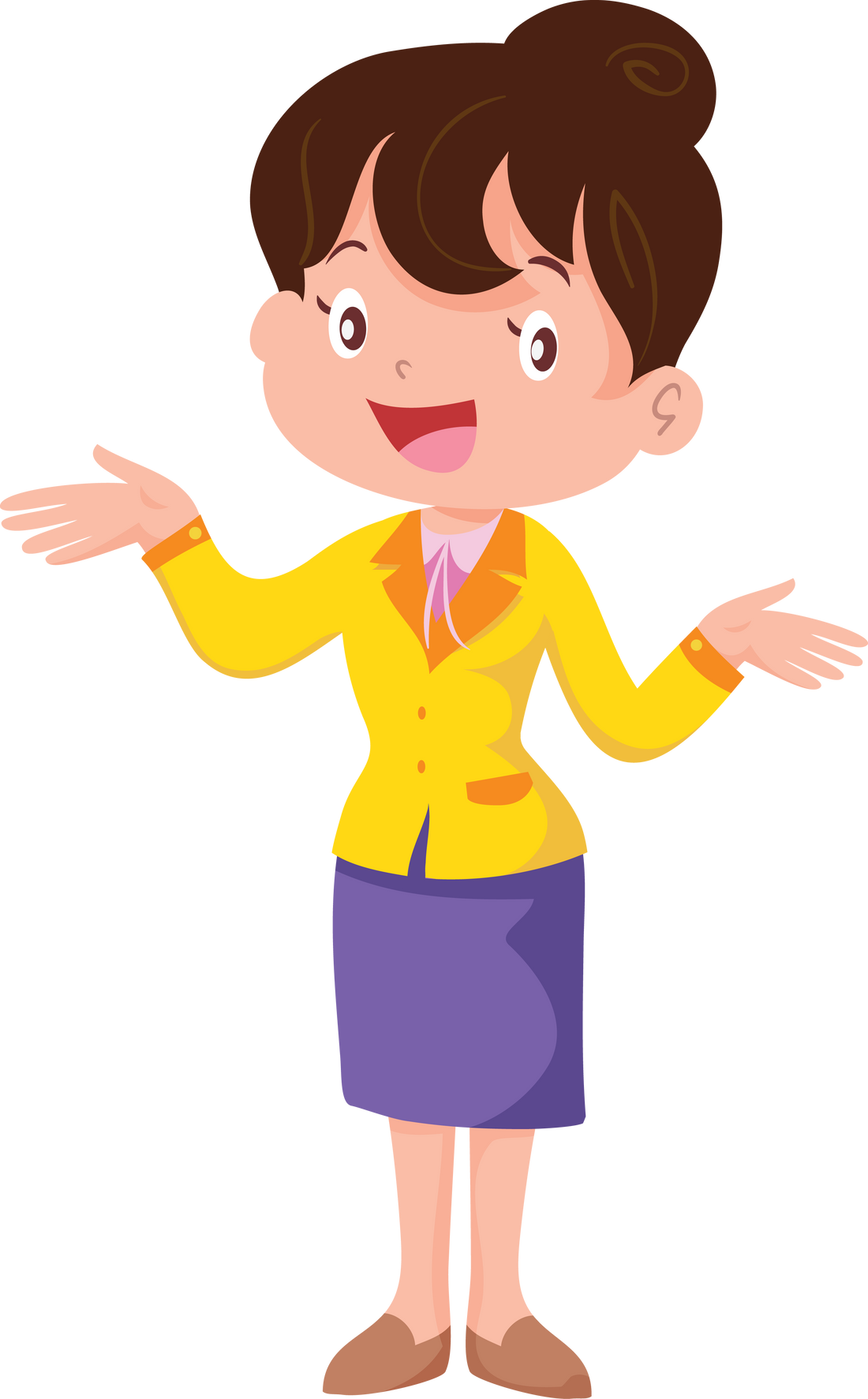 LS&ĐL
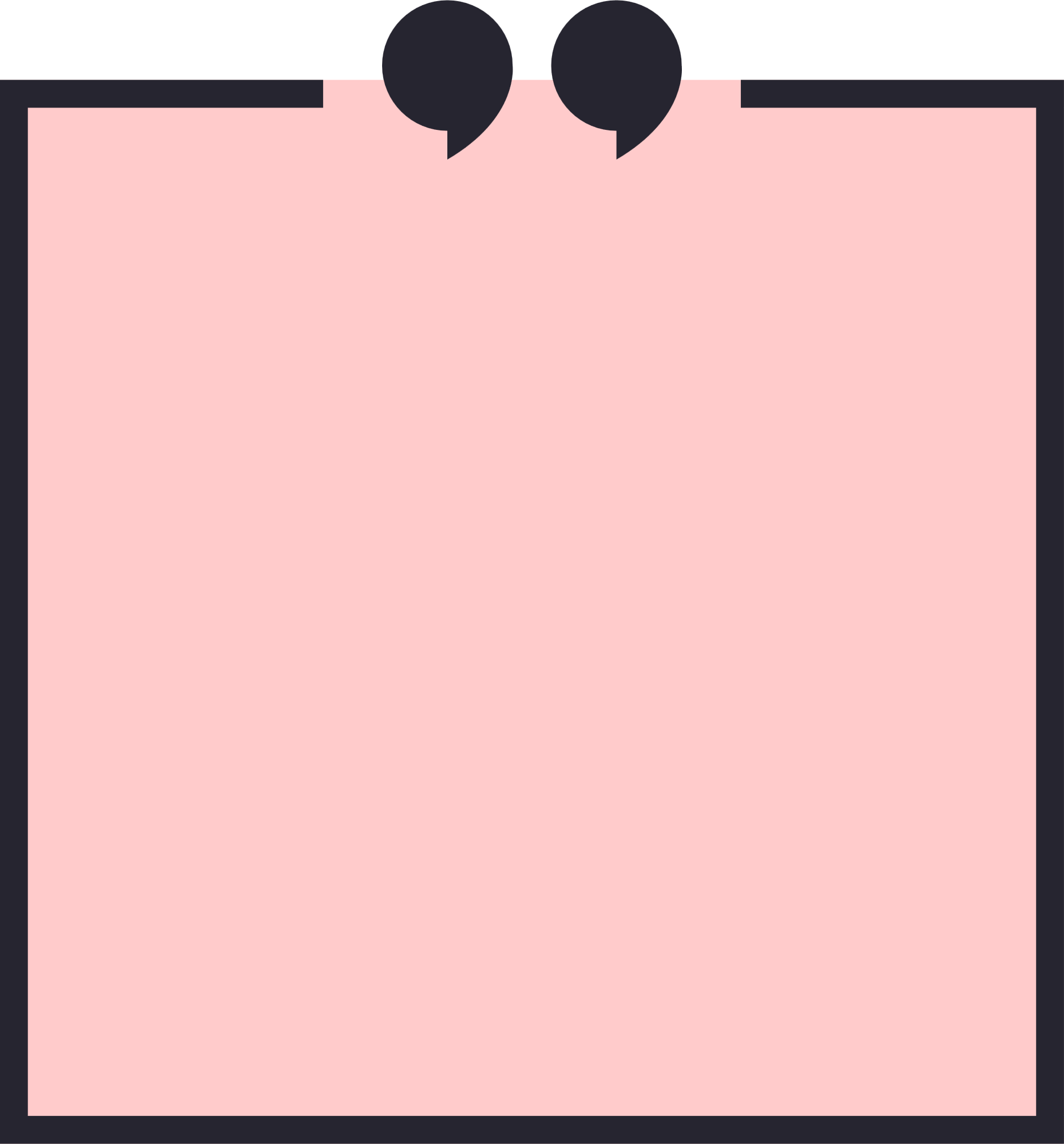 Hoạt động 2: Hoạt động sản xuất
LS&ĐL
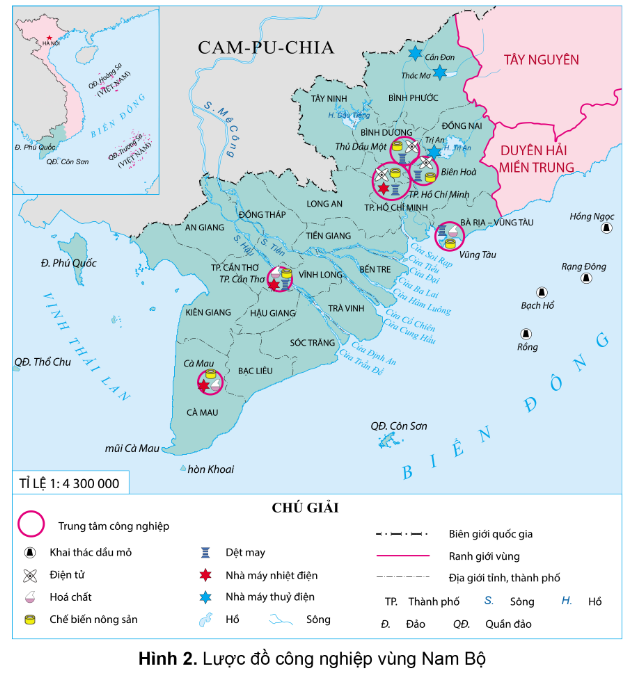 Đọc thông tin và quan sát hình 2, em hãy:
• Kể tên một số ngành công nghiệp ở vùng Nam Bộ và nêu sự phân bố của chúng.
LS&ĐL
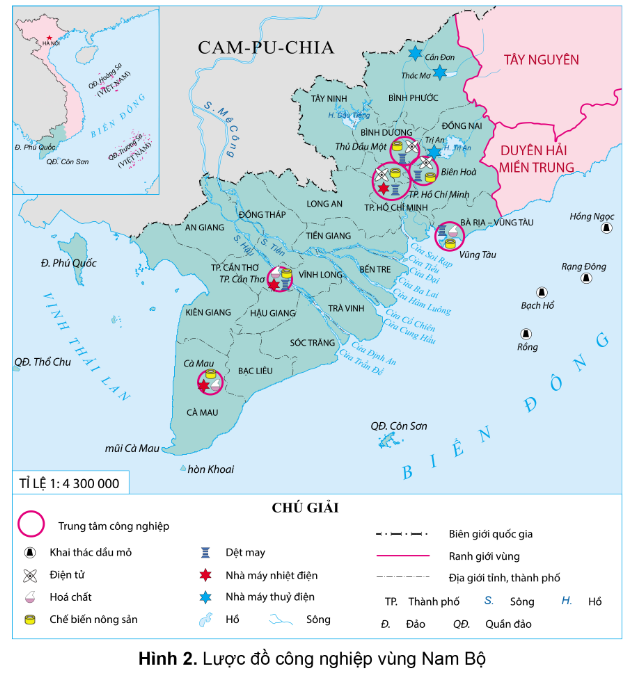 Khai thác dầu mỏ
Sản xuất điện, điện tử
Hóa chất
Dệt may
Chế biến nông sản
LS&ĐL
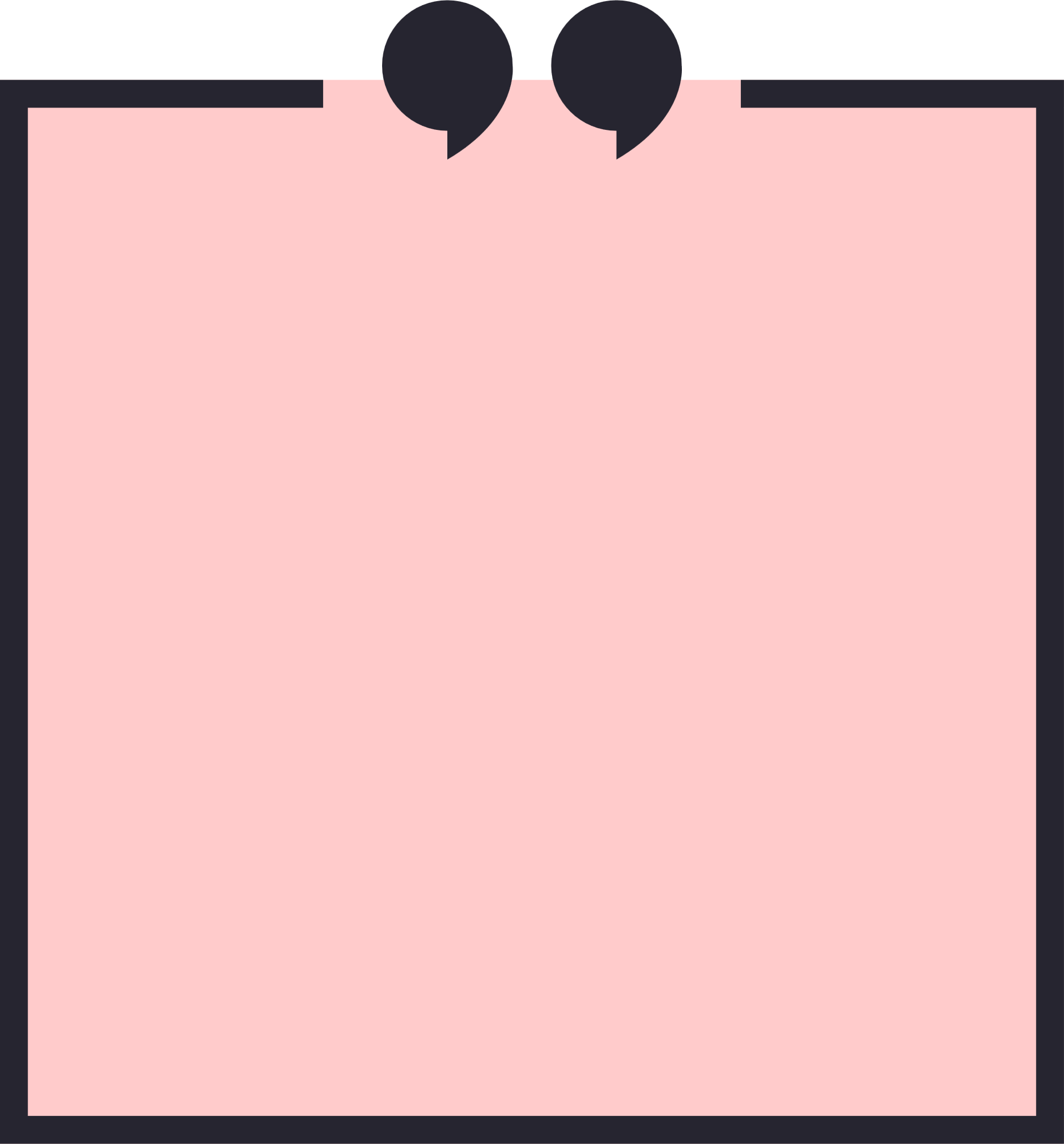 Giải thích vì sao Nam Bộ trở thành vùng sản xuất công nghiệp lớn nhất nước ta.
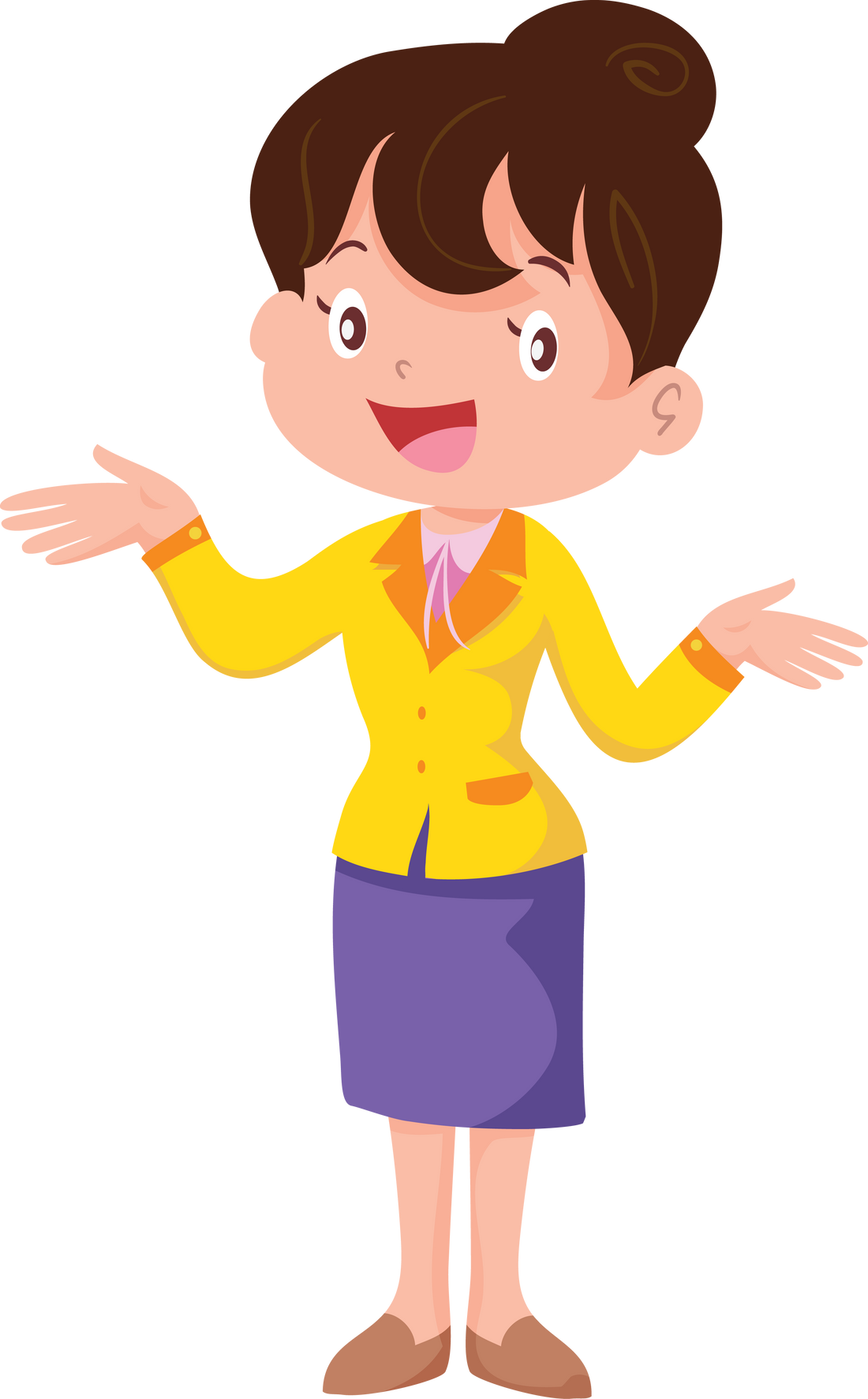 Nam Bộ có nguồn nguyên liệu và lao động dồi dào, lại được đầu tư xây dựng nhiều nhà máy nên đã trở thành vùng sản xuất công nghiệp lớn nhất nước ta.
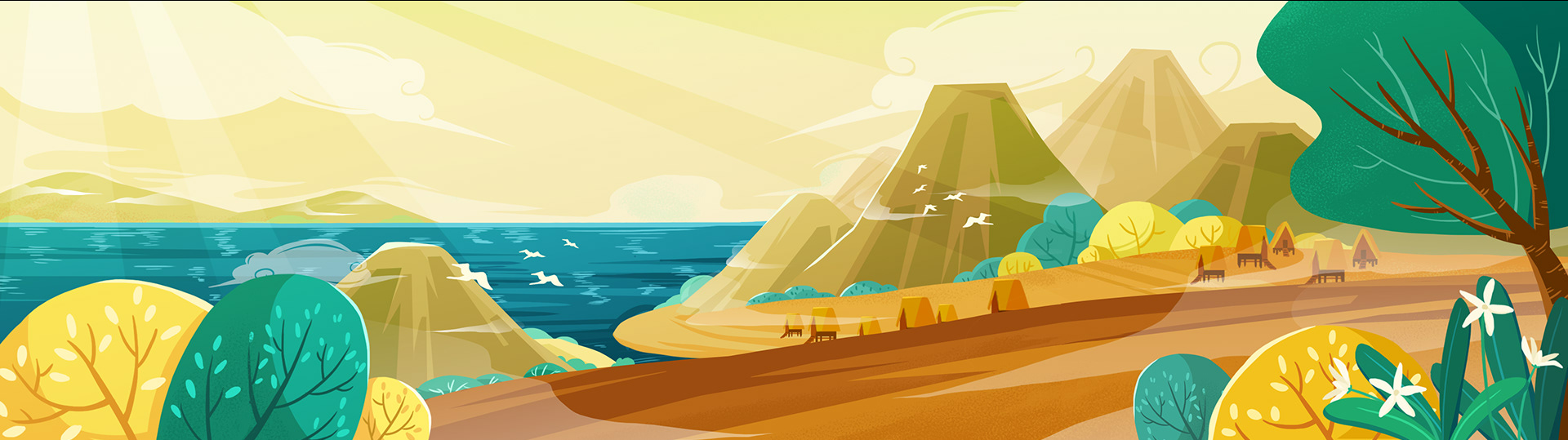 LS&ĐL
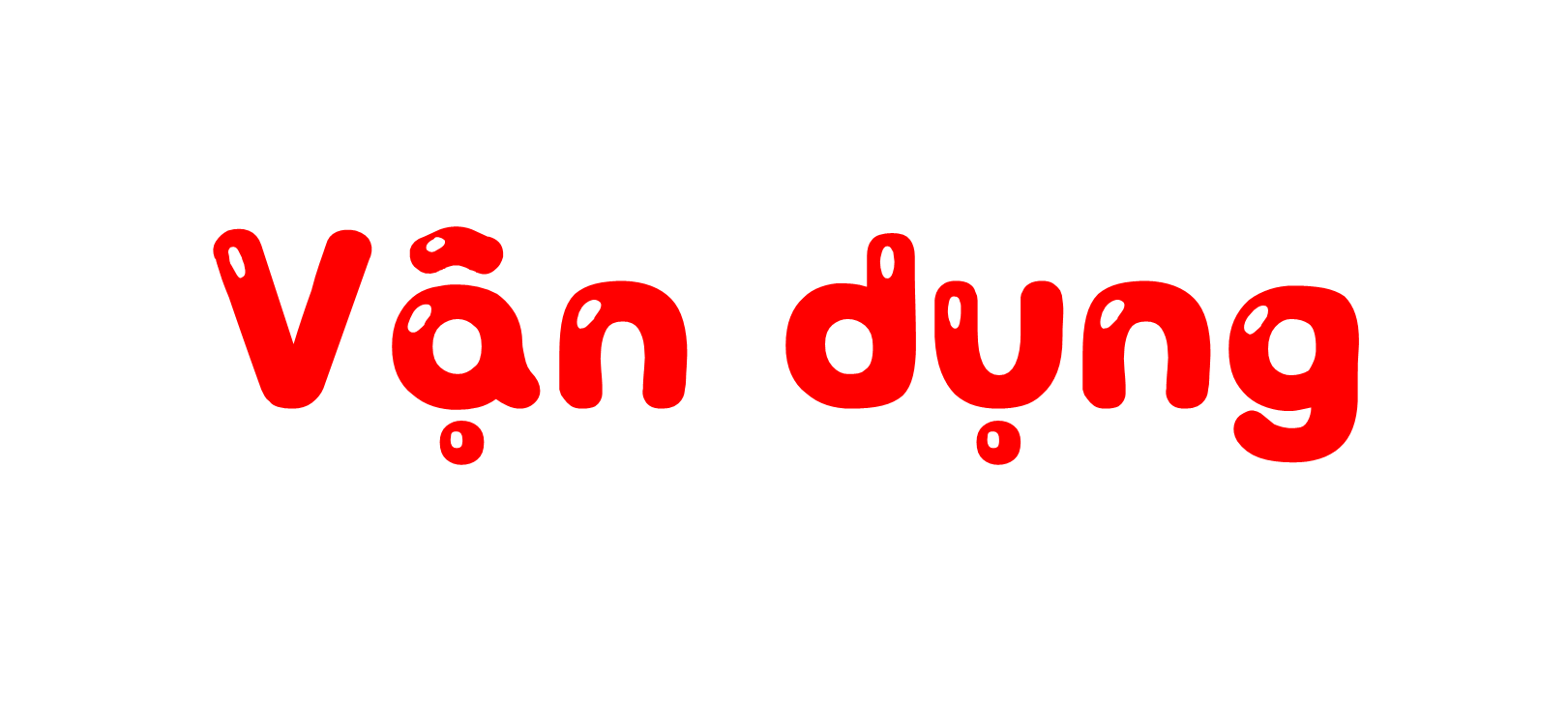 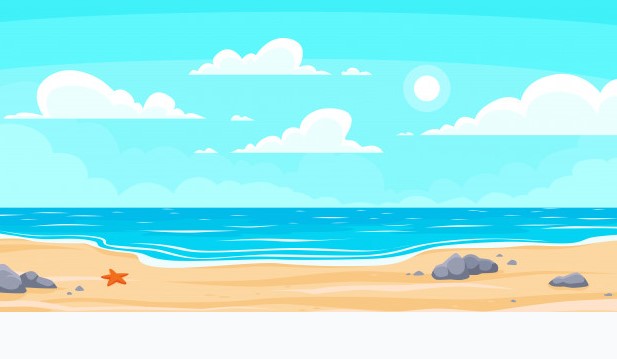 LS&ĐL
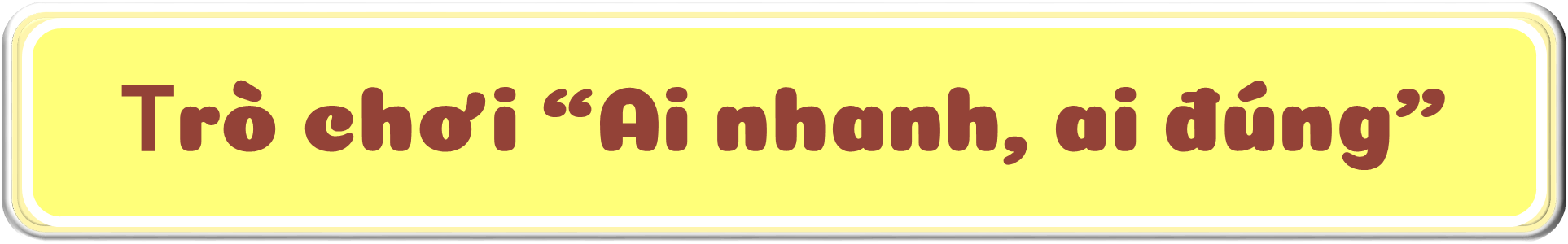 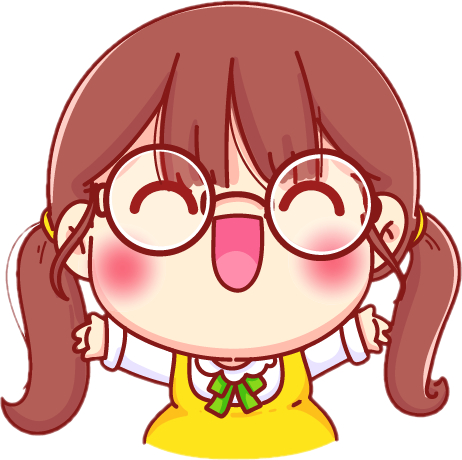 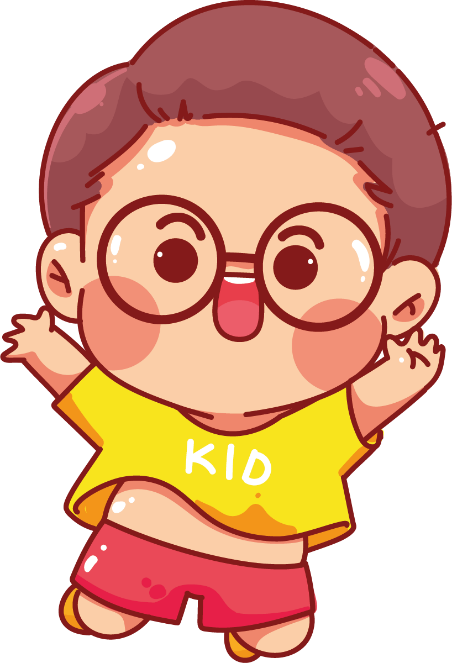 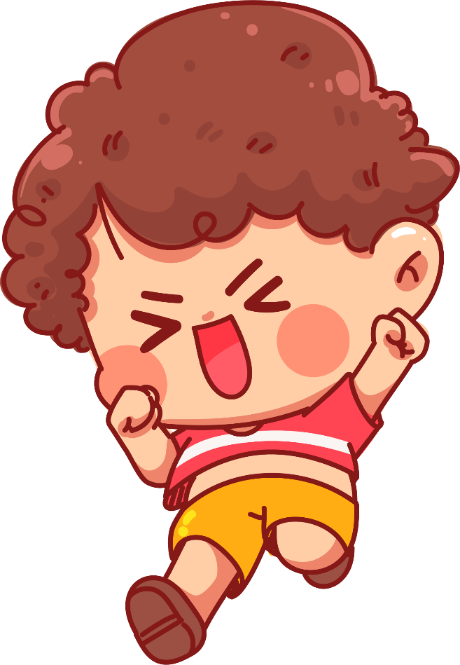 LS&ĐL
Luật chơi: chơi theo tổ, mỗi tổ cử một số bạn tham gia theo lần lượt. Trong thời gian 1 phút mỗi tổ tìm trên lược đồ hình 2 vị trí của các tỉnh có nhiều ngành công nghiệp  (dệt may, khai thác dầu mỏ, hóa chất,...) do GV nêu. Tổ nào tìm đúng và nhanh nhất là thắng cuộc.
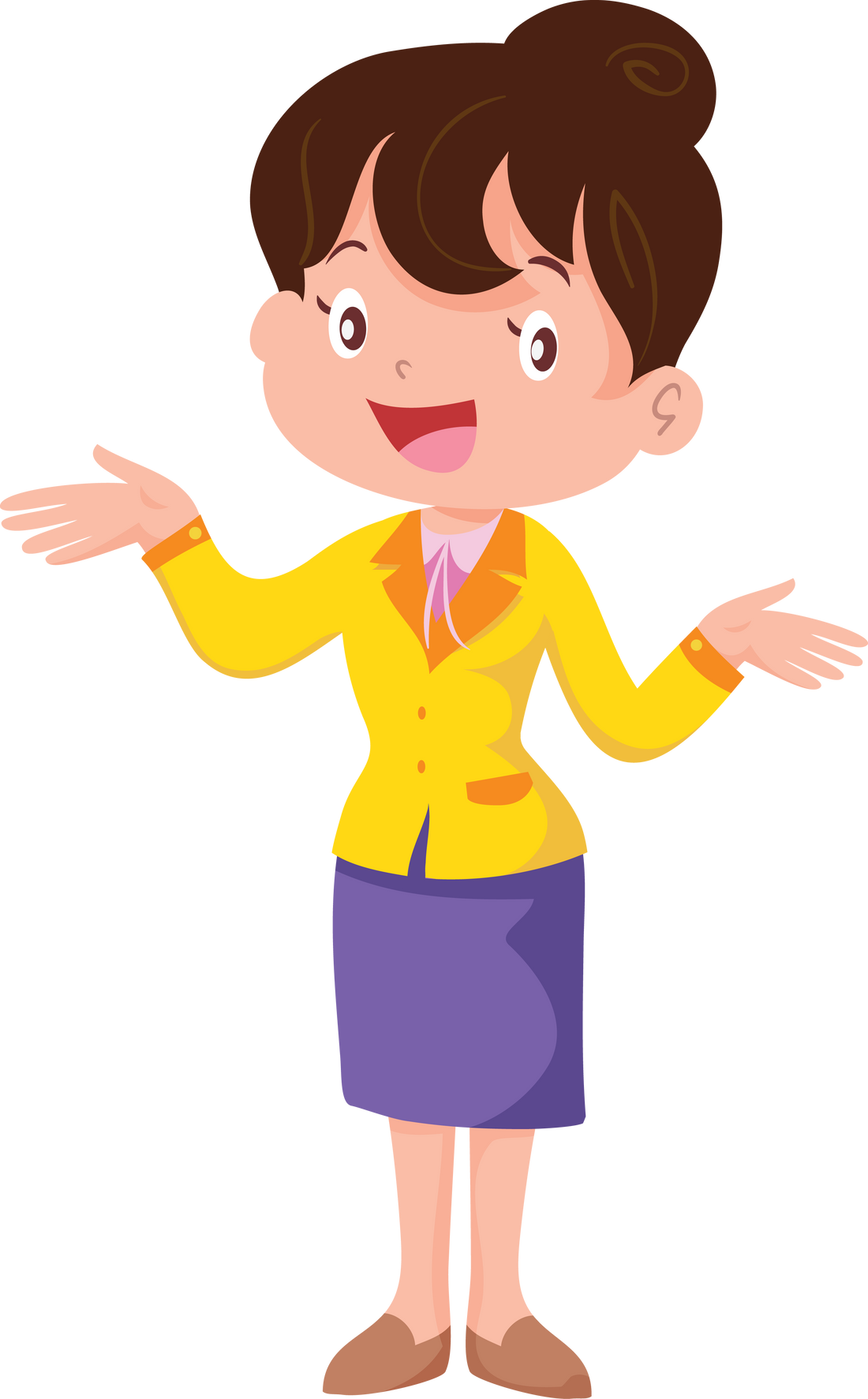 LS&ĐL
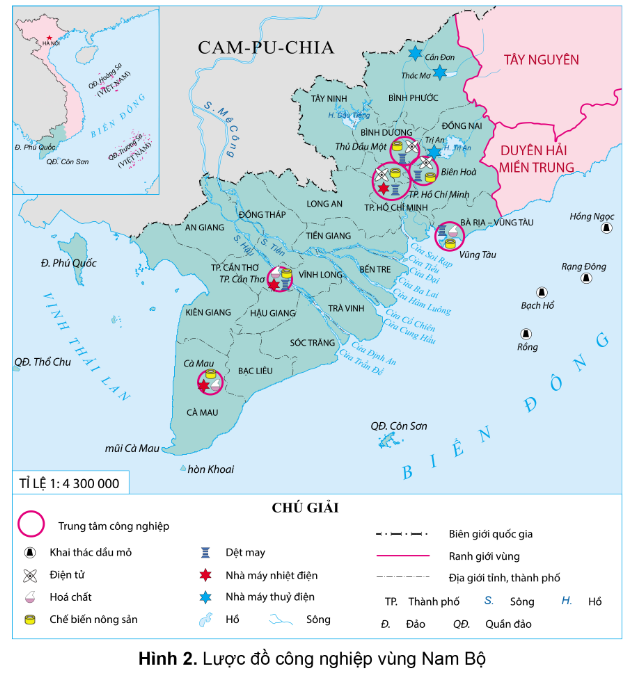 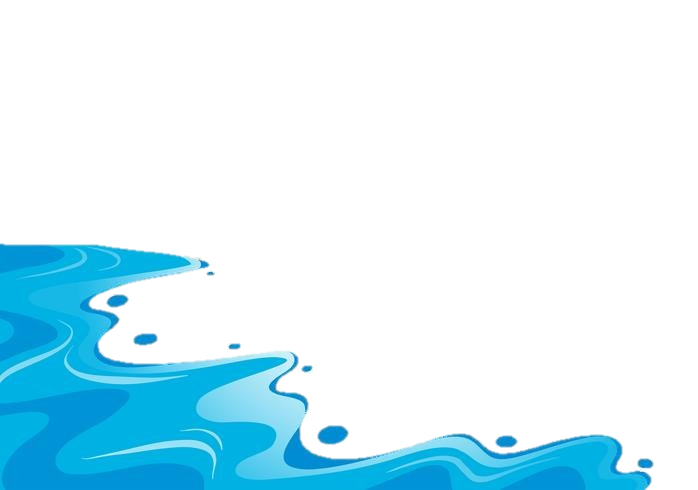 LS&ĐL
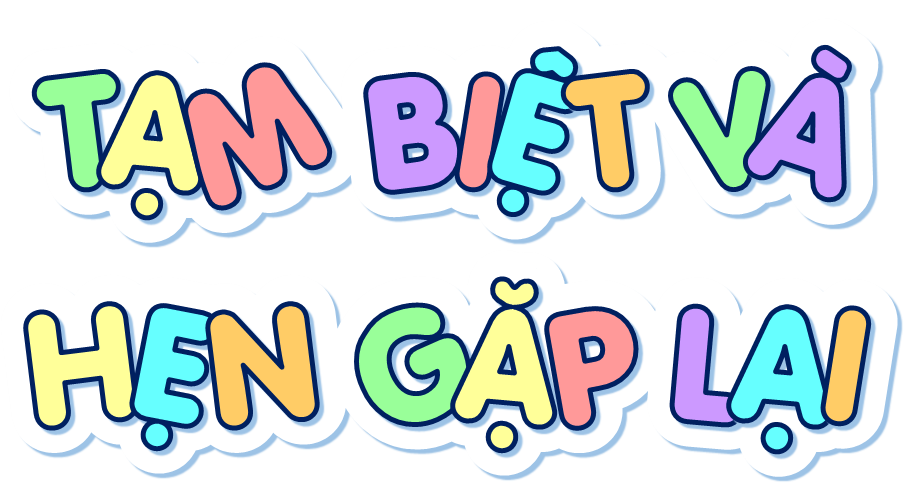